Final Exam Revision Slides – Fall 2023
BUS304/BUS412N/ASE5635
Contents
Exam Format: 
Section 1: Obligatory Question
Section 2: You will be provided 5 questions and you should choose 4 to solve.  

You should search on Google for the following point and prepare not less than 8 points to discuss on it: 
- How can startups stay on the top of the competition?
Chapters Included: 
Chapter 2 – Recognizing Opportunities 
Chapter 3 – Feasibility Analysis
Chapter 4 – Industry Analysis
Chapter 6 – Getting Funds
Chapter 7 – Gruella Marketing 
Chapter 8 – Exit Strategies
Best of Luck 
Entrepreneurship: Successfully Launching New Ventures
Sixth Edition, Global Edition
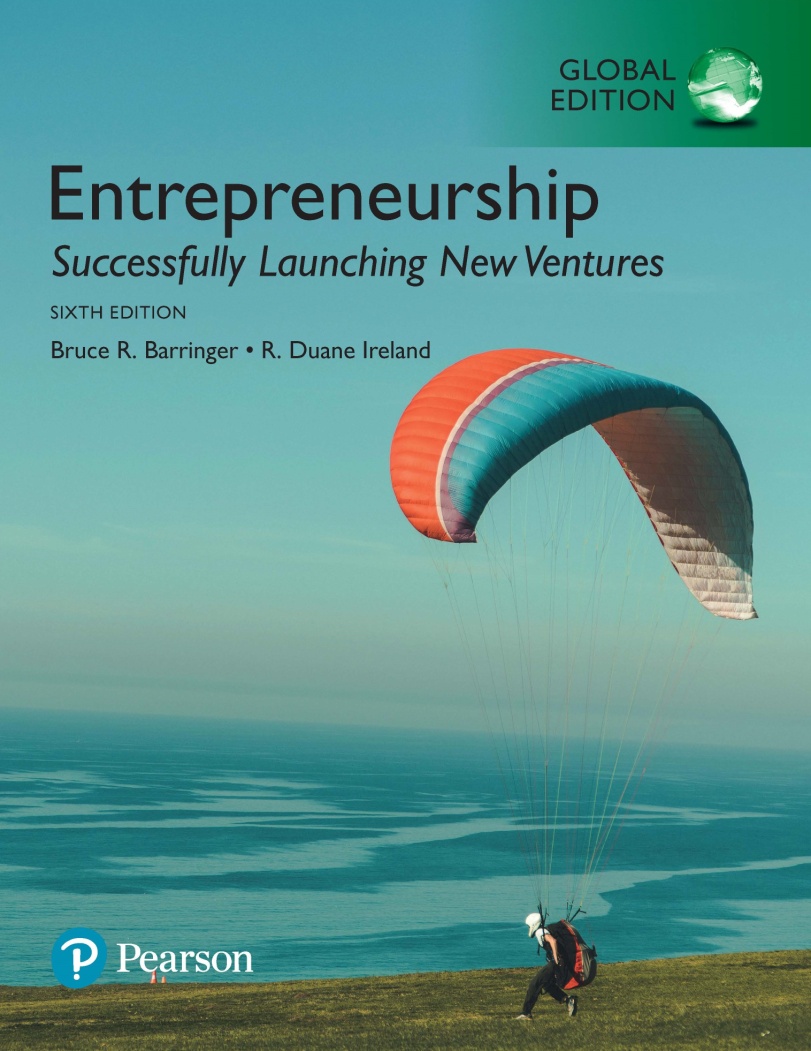 Chapter 2
Recognizing Opportunities and Generating Ideas
[Speaker Notes: If this PowerPoint presentation contains mathematical equations, you may need to check that your computer has the following installed:
1) MathType Plugin
2) Math Player (free versions available)
3) NVDA Reader (free versions available)]
Three Approaches to Identify  an Opportunity
Observing challenges encounter everyday.
Consumers needs and wants are not met or products are not readily available.
Follow economic, political, technological, and social trends.
First Approach: Observing Trends
Trends create opportunities for entrepreneurs to pursue.
The most important trends are:
Economic forces
Social forces
Technological advances
Political and regulatory changes
It’s important to be aware of changes in these areas.
Trend 1: Economic Trends
Economic trends help determine areas that are ripe for new start-ups and areas that start-ups should avoid.
For example, a weak economy favors start-ups that help consumers save money.
An example is Gas Buddy.com, a company started to help consumers save money on gas.
Trend 2: Social Trends
Social trends alter how people and businesses behave and set their priorities. These trends provide opportunities for new businesses to accommodate to the changes.
Examples of Social Trends
Aging of the population.
The increasing diversity of the population.
Millennials entering the workforce.
Growth in the use of mobile devices.
An increasing focus on health and wellness.
Trend 3: Technological Trends
Advances in technology frequently create business opportunities.
Examples of Entire Industries that Have Been Created as the Result of Technological Advances
Computer industry
Internet
Biotechnology
Digital photography
Trend Four: Political and regulatory Trends/changes
New changes in political arena
  New laws and regulations
Second Approach: Solving a Problem
Solving a Problem
Sometimes identifying opportunities simply involves noticing a problem and finding a way to solve it.
These problems can be pinpointed through observing trends and through more simple means, such as intuition, serendipity (good luck in finding valuable things unintentionally), or chance.
Many companies have been started by people who have experienced a problem in their own lives, and then realized that the solution to the problem represented a business opportunity.
Third Approach: Finding Gaps in the Marketplace
Gaps in the Marketplace
A third approach to identifying opportunities is to find a gap in the marketplace.
A gap in the marketplace is often created when a product or service is needed by a specific group of people but doesn’t represent a large enough market to be of interest to mainstream retailers or manufacturers.
Entrepreneurship: Successfully Launching New Ventures
Sixth Edition, Global Edition
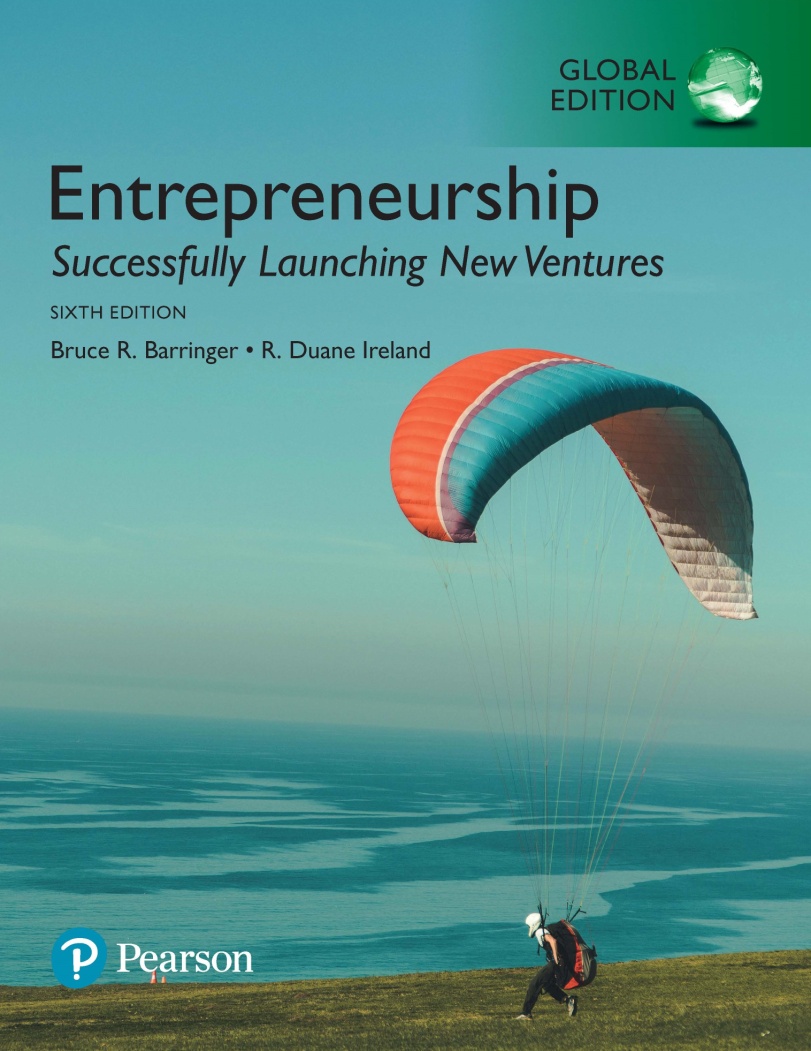 Chapter 3
Feasibility Analysis
[Speaker Notes: If this PowerPoint presentation contains mathematical equations, you may need to check that your computer has the following installed:
1) MathType Plugin
2) Math Player (free versions available)
3) NVDA Reader (free versions available)]
Forms of Feasibility Analysis
Product/Service Feasibility
Industry/Target Market Feasibility
Organizational Feasibility
Financial Feasibility
Product/Service Feasibility Analysis (1 of 2)
Purpose
Is an assessment of the overall appeal of the product or service being proposed.
Before a prospective firm rushes a new product or service into development, it should be sure that the product or service is what prospective customers want.
Product/Service Feasibility Analysis (2 of 2)
Components of product/service feasibility analysis
Product/Service Desirability
Product/Service Demand
Product/Service Desirability (1 of 3)
First, ask the following questions to determine the basic appeal of the product or service.
Does it make sense? Is it reasonable? Is it something consumers will get excited about?
Does it take advantage of an environmental trend, solve a problem, or take advantage of a gap in the marketplace?
Is this a good time to introduce the product or service to the market?
Are there any fatal flaws in the product or service’s basic design or concept?
Product/Service Demand (1 of 10)
There are three steps to assessing product/service demand.
Step 1: Talking Face-to-Face with Potential Customers
Step 2: Using Online Tools
Step 3: Library, Internet and Gumshoe Research
Industry/Target Market Feasibility Analysis (1 of 2)
Purpose
Is an assessment of the overall appeal of the industry and the target market for the proposed business.
An industry is a group of firms producing a similar product or service.
A firm’s target market is the limited portion of the industry it plans to go after.
Industry/Target Market Feasibility Analysis (2 of 2)
Components of industry/target market feasibility analysis
Industry Attractiveness
Target Market Attractiveness
Industry Attractiveness (1 of 2)
Industries vary in terms of their overall attractiveness.
In general, the most attractive industries have the characteristics depicted on the next slide.
Particularly important—the degree to which environmental and business trends are moving in favor rather than against the industry.
Target Market Attractiveness
The challenge in identifying an attractive target market is to find a market that’s large enough for the proposed business but is yet small enough to avoid attracting larger competitors.
Assessing the attractiveness of a target market is tougher than assessing the attractiveness of an entire industry.
Often, considerable ingenuity must be employed to find information to assess the attractiveness of a specific target market.
Entrepreneurship: Successfully Launching New Ventures
Sixth Edition, Global Edition
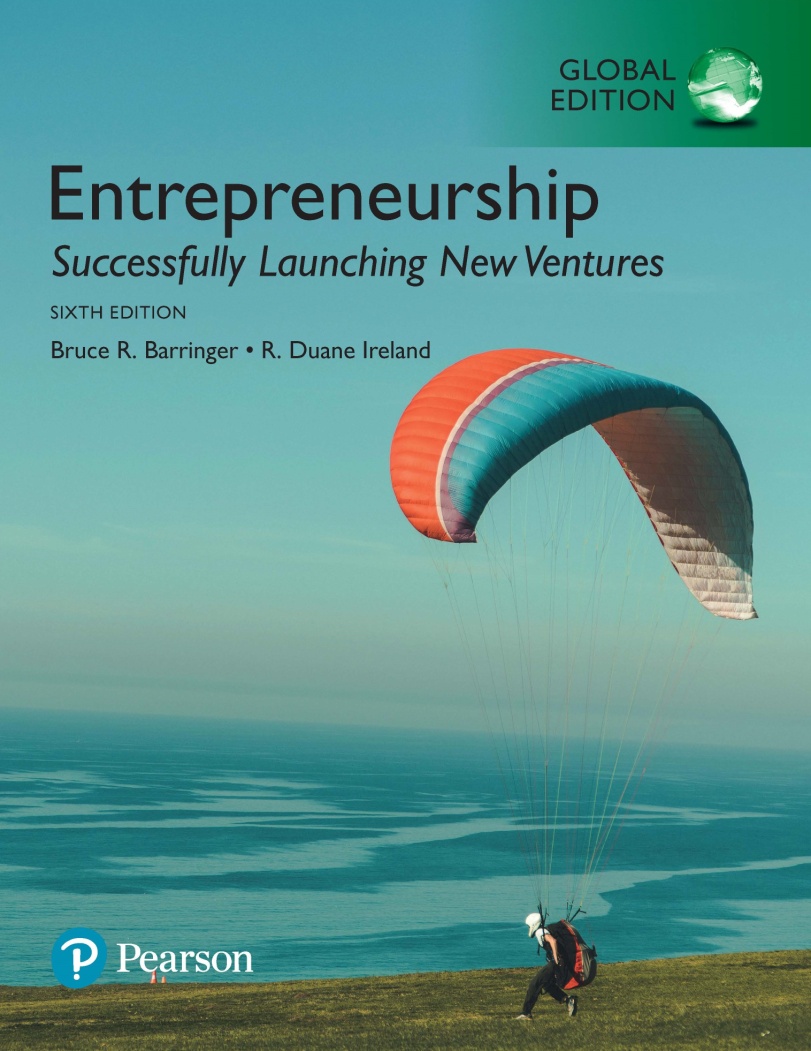 Chapter 5
Industry and Competitor Analysis
[Speaker Notes: If this PowerPoint presentation contains mathematical equations, you may need to check that your computer has the following installed:
1) MathType Plugin
2) Math Player (free versions available)
3) NVDA Reader (free versions available)]
The Five Competitive Forces Model (3 of 3)
Figure 5.1 Forces That Determine Industry Profitability
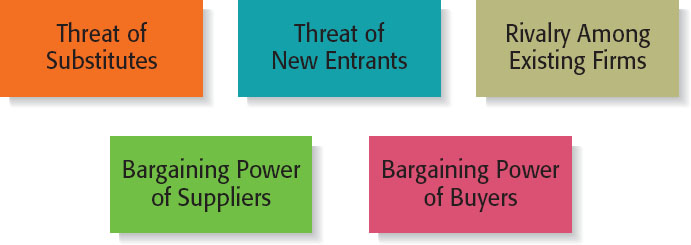 Threat of Substitutes (1 of 2)
Threat of Substitutes
The price that consumers are willing to pay for a product depends in part on the availability of substitute products.
For example, there are few, if any, substitutes for prescription medicines, which is one of the reasons the pharmaceutical industry is so profitable.
In contrast, when close substitutes for a product exist, industry profitability is suppressed, because consumers will opt out if the price gets too high.
Threat of New Entrants (1 of 6)
Threat of New Entrants
If the firms in an industry are highly profitable, the industry becomes a magnet to new entrants.
Unless something is done to stop this, the competition in the industry will increase, and average industry profitability will decline.
Firms in an industry try to keep the number of new entrants low by erecting barriers to entry.
A barrier to entry is a condition that creates a disincentive for a new firm to enter an industry.
Rivalry Among Existing Firms (1 of 3)
Rivalry Among Existing Firms
In most industries, the major determinant of industry profitability is the level of competition among existing firms.
Some industries are fiercely competitive, to the point where prices are pushed below the level of costs, and industry-wide losses occur.
In other industries, competition is much less intense and price competition is subdued.
Bargaining Power of Suppliers (1 of 3)
Bargaining Power of Suppliers
Suppliers can suppress the profitability of the industries to which they sell by raising prices or reducing the quality of the components they provide.
If a supplier reduces the quality of the components it supplies, the quality of the finished product will suffer, and the manufacturer will eventually have to lower its price.
If the suppliers are powerful relative to the firms in the industry to which they sell, industry profitability can suffer.
Bargaining Power of Buyers (1 of 3)
Bargaining Power of Buyers
Buyers can suppress the profitability of the industries from which they purchase by demanding price concessions or increases in quality.
For example, the automobile industry is dominated by a handful of large companies that buy products from thousands of suppliers in different industries. This allows the automakers to suppress the profitability of the industries from which they buy by demanding price reductions.
Entrepreneurship: Successfully Launching New Ventures
Sixth Edition, Global Edition
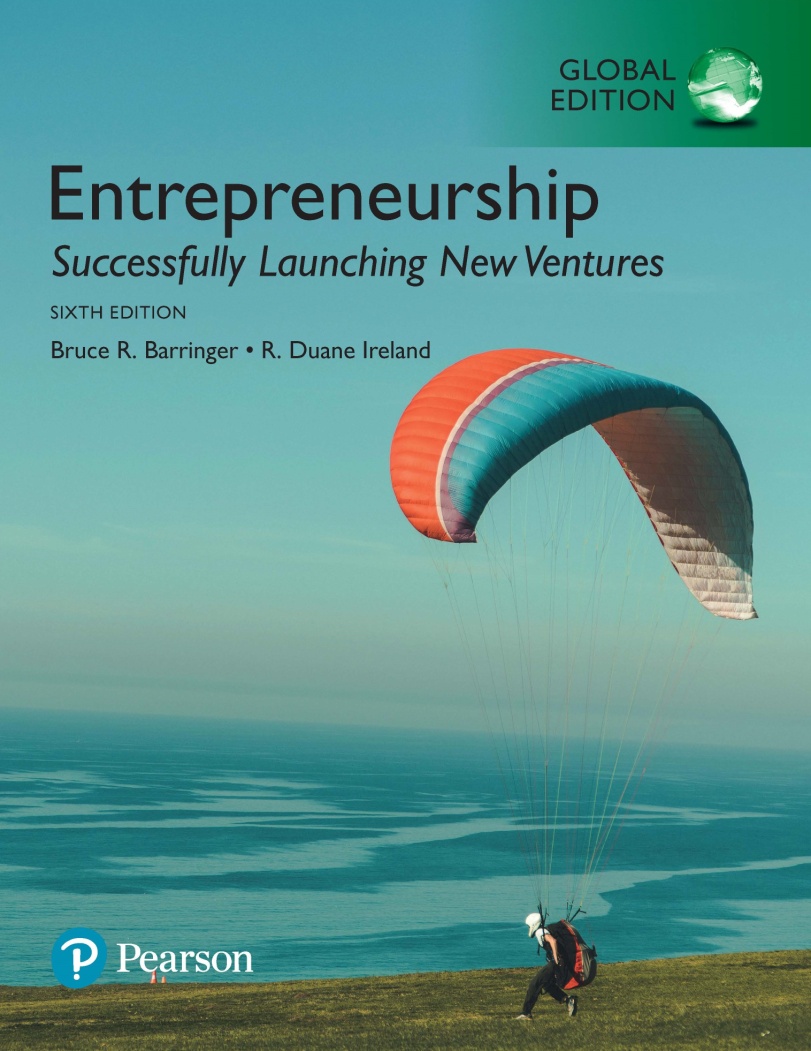 Chapter 6
Getting Financing or Funding
[Speaker Notes: If this PowerPoint presentation contains mathematical equations, you may need to check that your computer has the following installed:
1) MathType Plugin
2) Math Player (free versions available)
3) NVDA Reader (free versions available)]
Alternatives for Raising Money for a New Venture
Personal Funds
Family and Friends
Debt Financing
Equity Capital
Creative Sources
I- Sources of Personal Financing (1 of 2)
I- Personal Funds
“Personal funds” means an individual's money in a  checking account (current account), savings account, cash-on-hand, and any other monetary assets belonging to the individual. OR, an individual can approach his/her
    2. Friends and Family, who are 
the second source of funds for many new ventures.
Also, an individual can go for “Bootstrapping” sources.
Sources of Personal Financing
3. Bootstrapping
Bootstrapping is finding ways to avoid the need for external financing or funding through creativity, ingenuity, thriftiness, cost cutting, or any means necessary.
Many entrepreneurs bootstrap out of necessity.
  Examples of Bootstrapping:
Buy used instead of new equipment.
Coordinate purchases with other businesses.
Lease equipment rather than buying.
Obtain payments in advance from customers.
Minimize personal expenses.
Sources of Personal Financing
Examples of Bootstrapping (cont.):
Avoid unnecessary expenses, such as lavish office space or furniture.
Buy items cheaply, but prudently, through discount outlets or online auctions such as eBay, rather than at full-price stores.
Share office space or employees with other businesses.
Hire interns.
Other Sources of Fund Raising
II- Equity Funding
Means exchanging partial ownership in a firm, usually in the form of stock, for funding.
Equity financing is when you raise money by selling shares in your business, either to your existing shareholders or to a new investor. This doesn't mean you must surrender control of your business, as your investor can take a minority stake.
III- Debt Financing
Is getting a loan.
II- Sources of Equity Funding
A- Business Angels
   B- Venture Capital
   C- Initial Public Offerings
A- Business Angels (1 of 4)
Are individuals who invest their personal capital directly and early in start-ups.
The prototypical business angel is about 50 years old, has high income and wealth, is well educated, has succeeded as an entrepreneur, and invests in companies that are in the region where he or she lives.
Angel investors generally invest between $10,000 and $500,000 in a single company and are looking for companies that have the potential to grow 30 to 40 percent per year before they are acquired or go public.
B- Venture Capital (2 of 6)
Because in the past venture capitalists have funded high-profile successes such as Google, Facebook, Snap, and Twitter, the industry receives a great deal of attention.
The funds, or pools of money, are raised from high-net-worth individuals, (A high-net-worth individual (HNWI) is someone with liquid assets of at least $1 million), university endowments, foreign investors, and similar sources.
The venture capitalists are called general partners.
In fact, venture capitalists fund less than 1 percent of new firms, because they usually look for the “home run.” (home run: an investment that produced a large return in a short period of time for its purchaser). The result is that they do not fund the majority of the business plans they receive and review.
C- Initial Public Offering (1 of 3)
An initial public offering (IPO) is a company’s first sale of stock to the public. When a company goes public, its stock is traded on one of the major stock exchanges.
Most entrepreneurial firms that go public trade on the NASDAQ, which is weighted heavily toward technology, biotech, and small-company stocks.  
An IPO is an important milestone for a firm. Typically, a firm is not able to go public until it has demonstrated that it is viable and has a bright future.
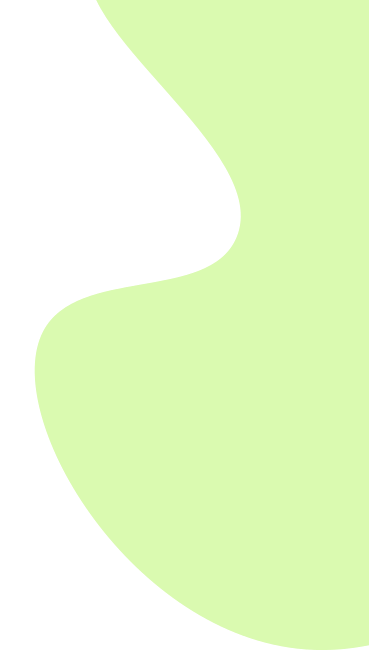 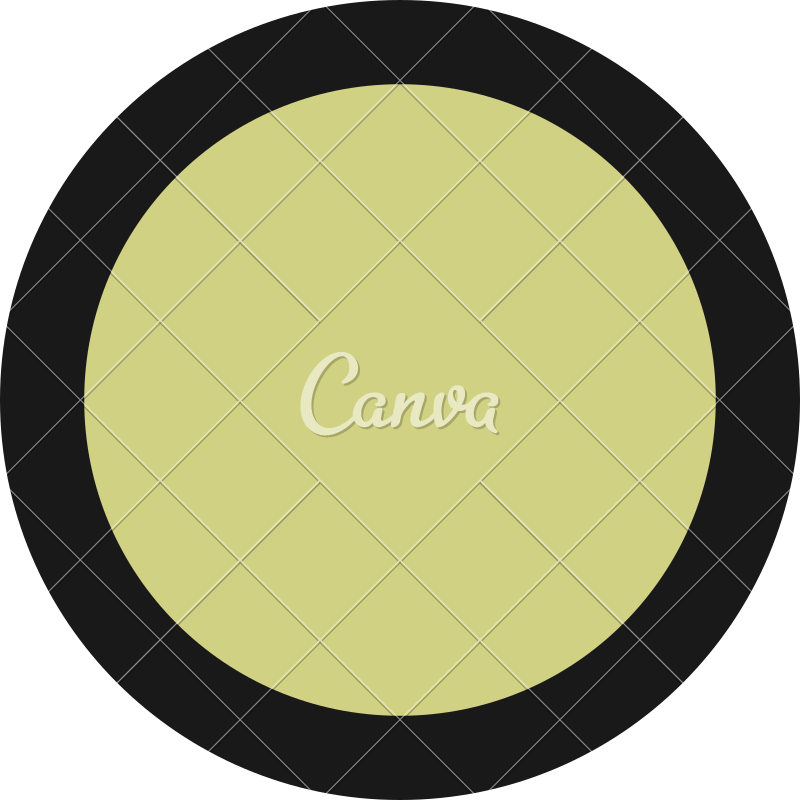 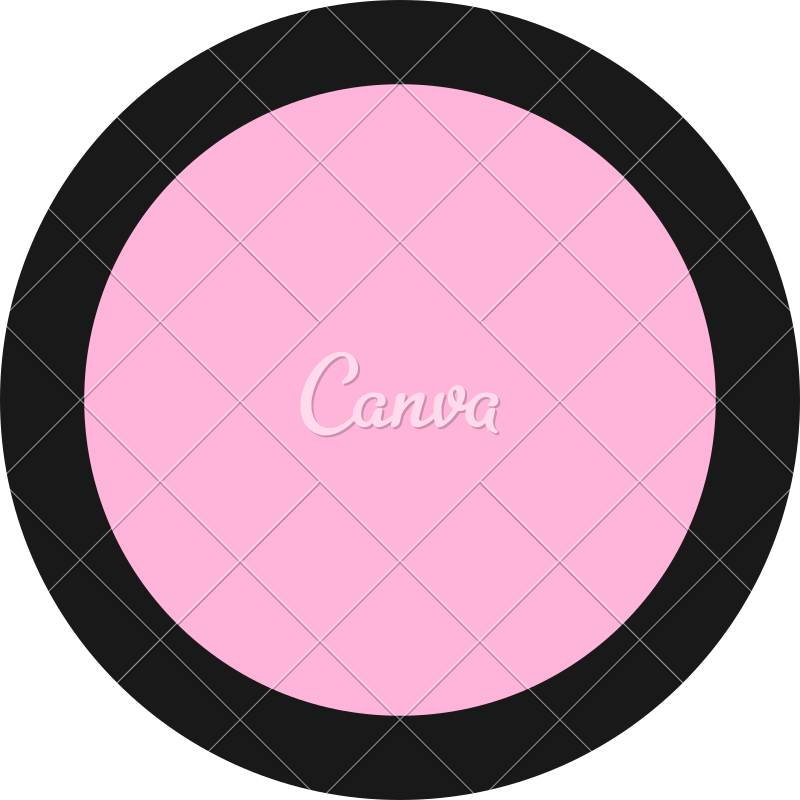 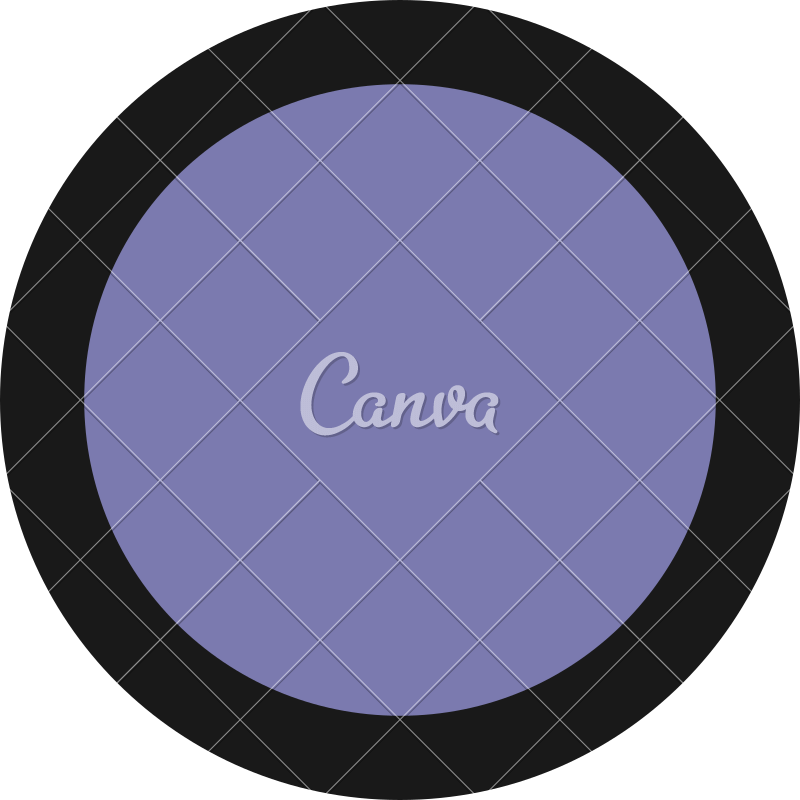 market
Trends
GUERILLA
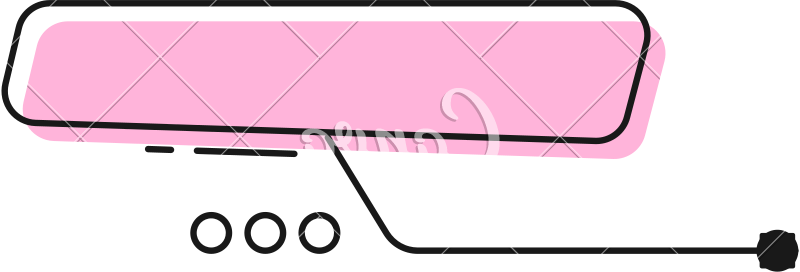 MARKETING FOR STARTUPS
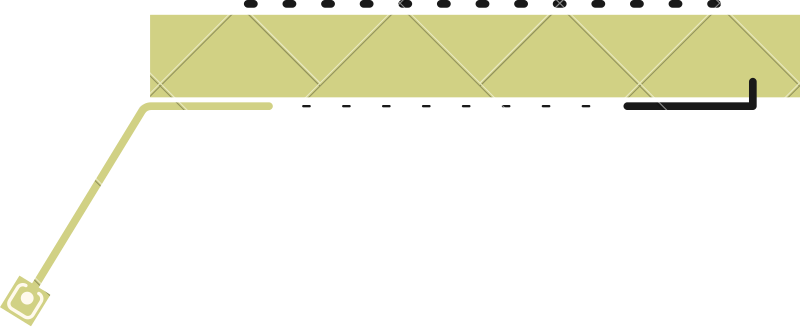 Presented by Dr Noha Fawzy
Feedback
Ads
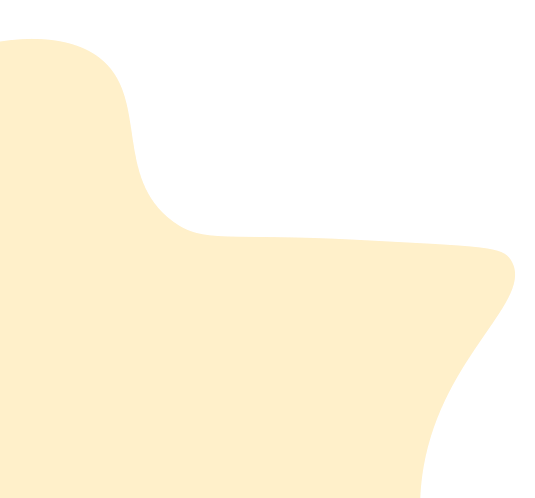 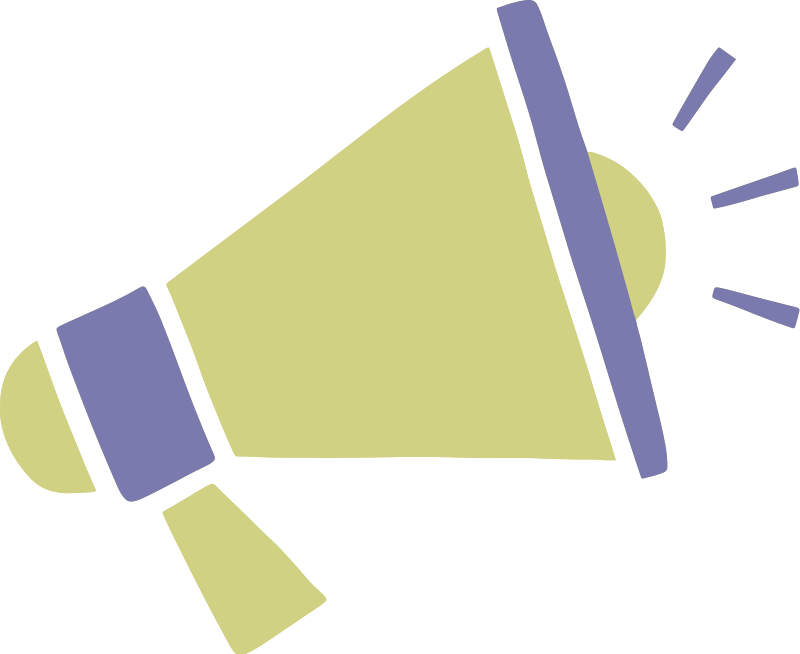 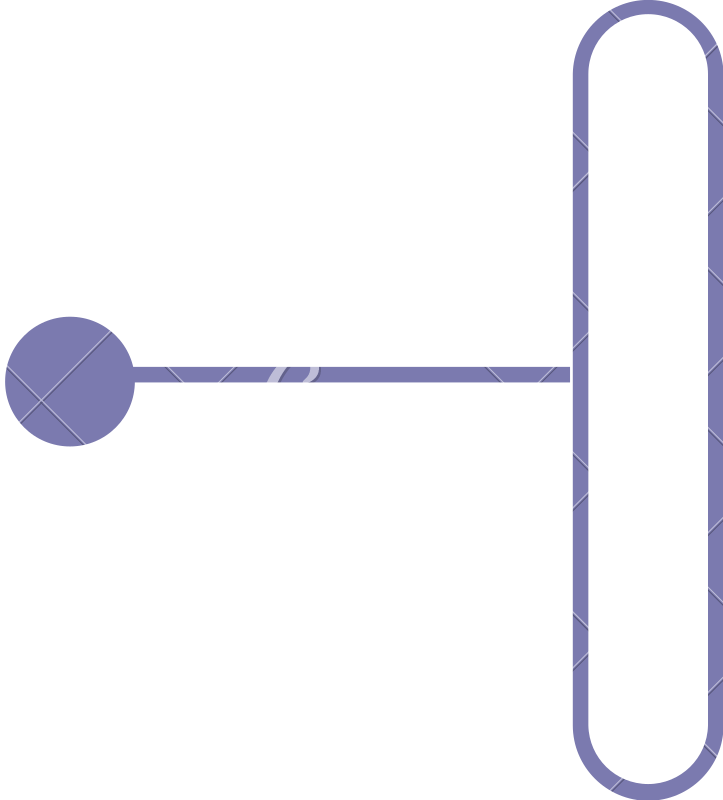 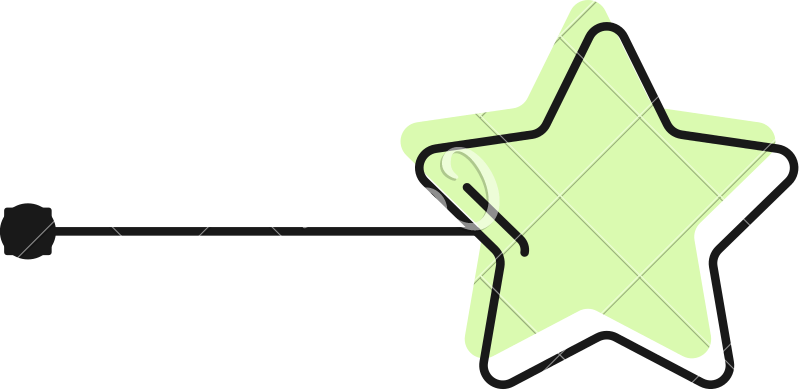 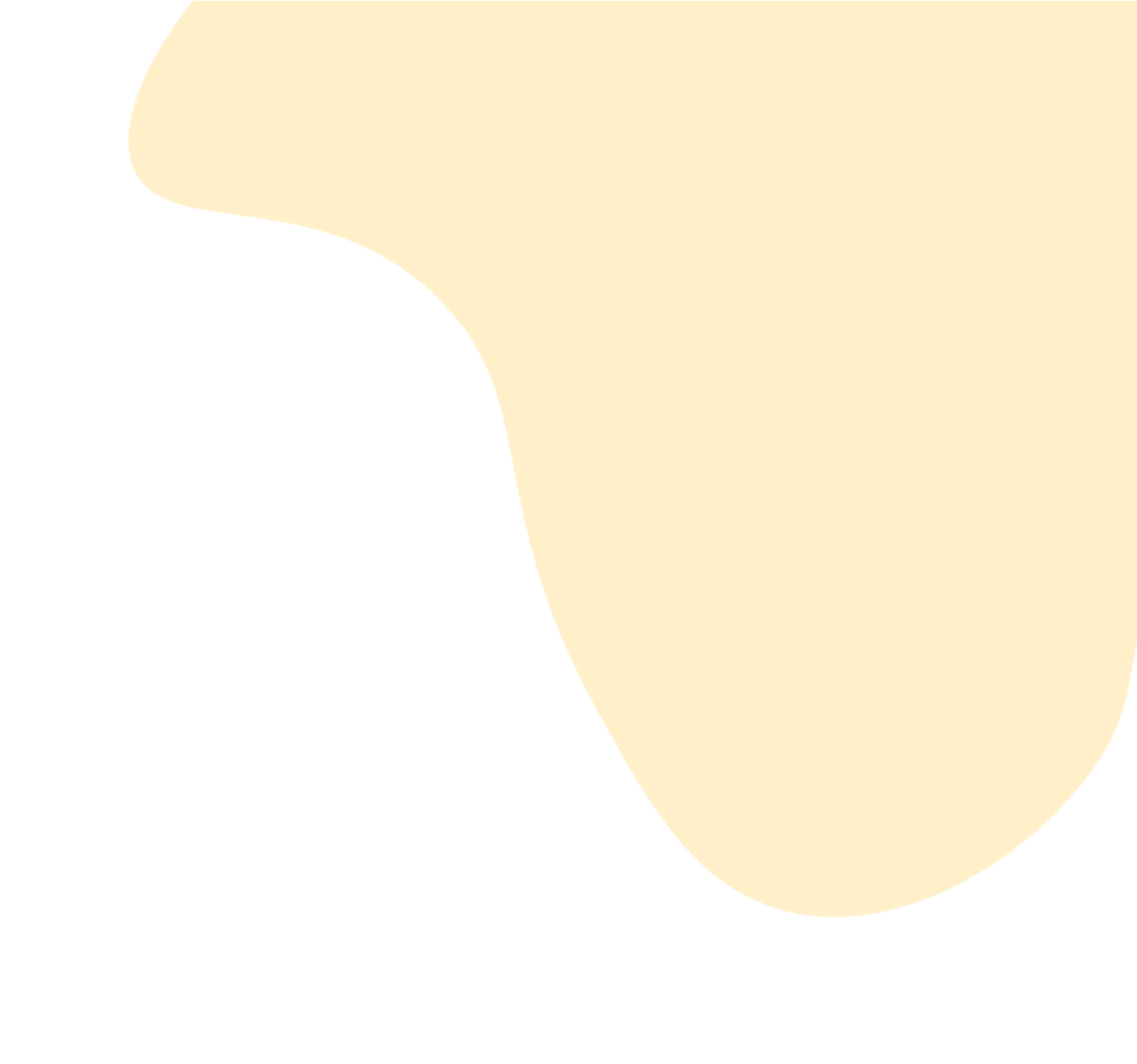 WHAT IS GUERRILLA MARKETING
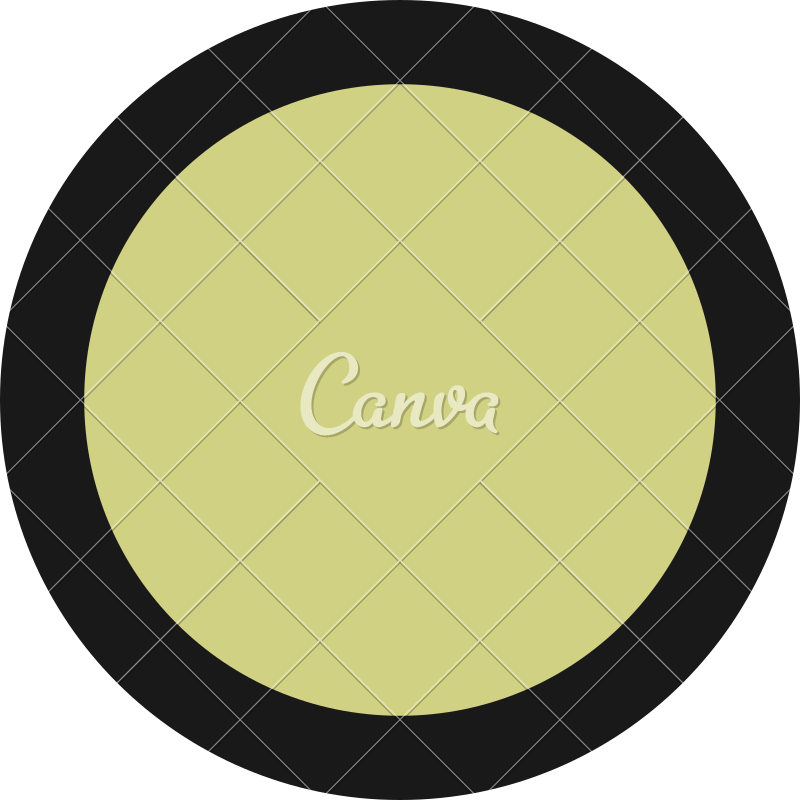 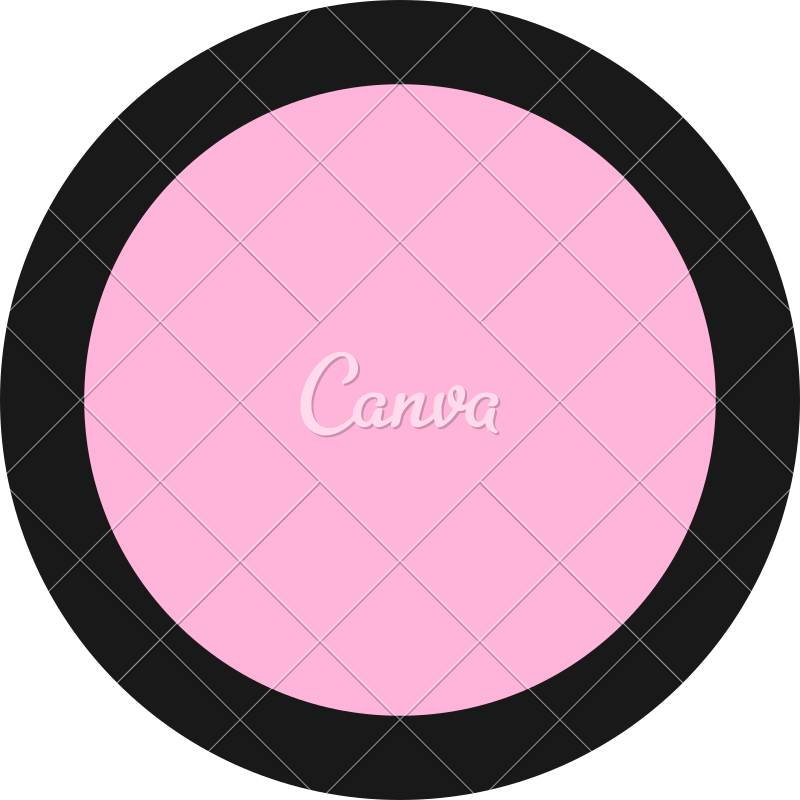 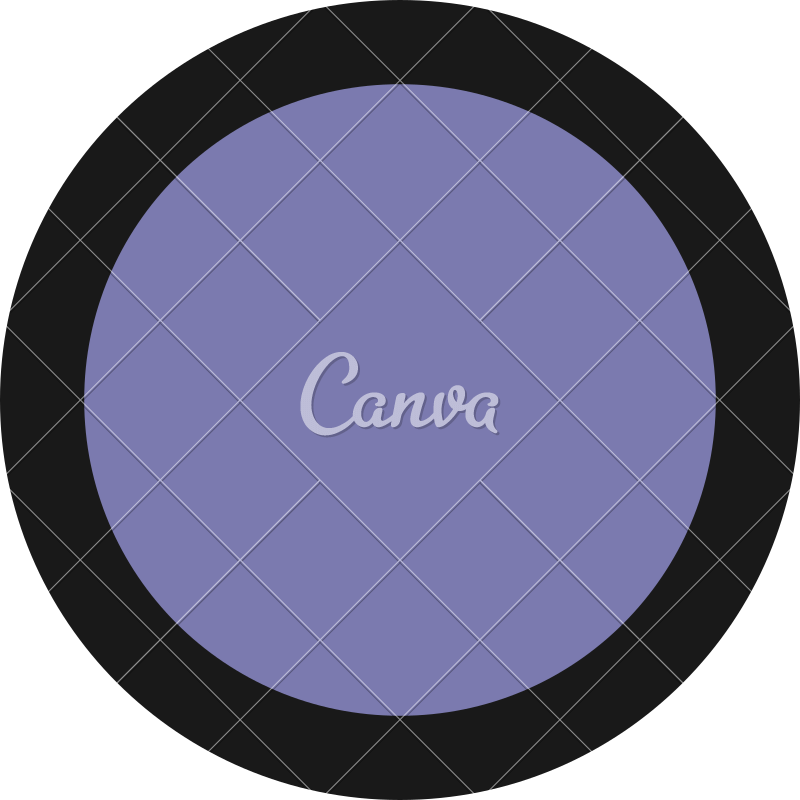 CAN BE A REPLACEMENT FOR TRADITIONAL MARKETING. IN A NUTSHELL, GUERRILLA MARKETING USES CREATIVE THINKING TO AROUSE THE PUBLIC'S CURIOSITY ABOUT THE BRAND VIA DISPLAY ADS THAT ARE TEMPORARY UNAUTHORIZED BANNERS, PUT AT HIGH TRAFFIC AREAS. IT'S ACTUALLY A VERY UNCONVENTIONAL FORM OF INBOUND MARKETING WHICH RAISES BRAND AWARENESS AMONG LARGE AUDIENCES, WITHOUT INTERRUPTING THEM AND CONVEYS THE MESSAGE SMOOTHLY WITHOUT MUCH EFFORT.
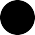 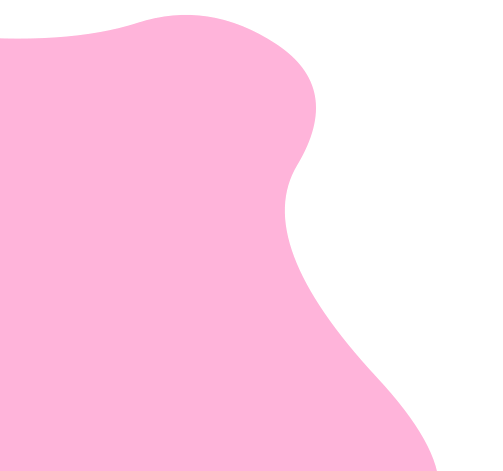 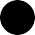 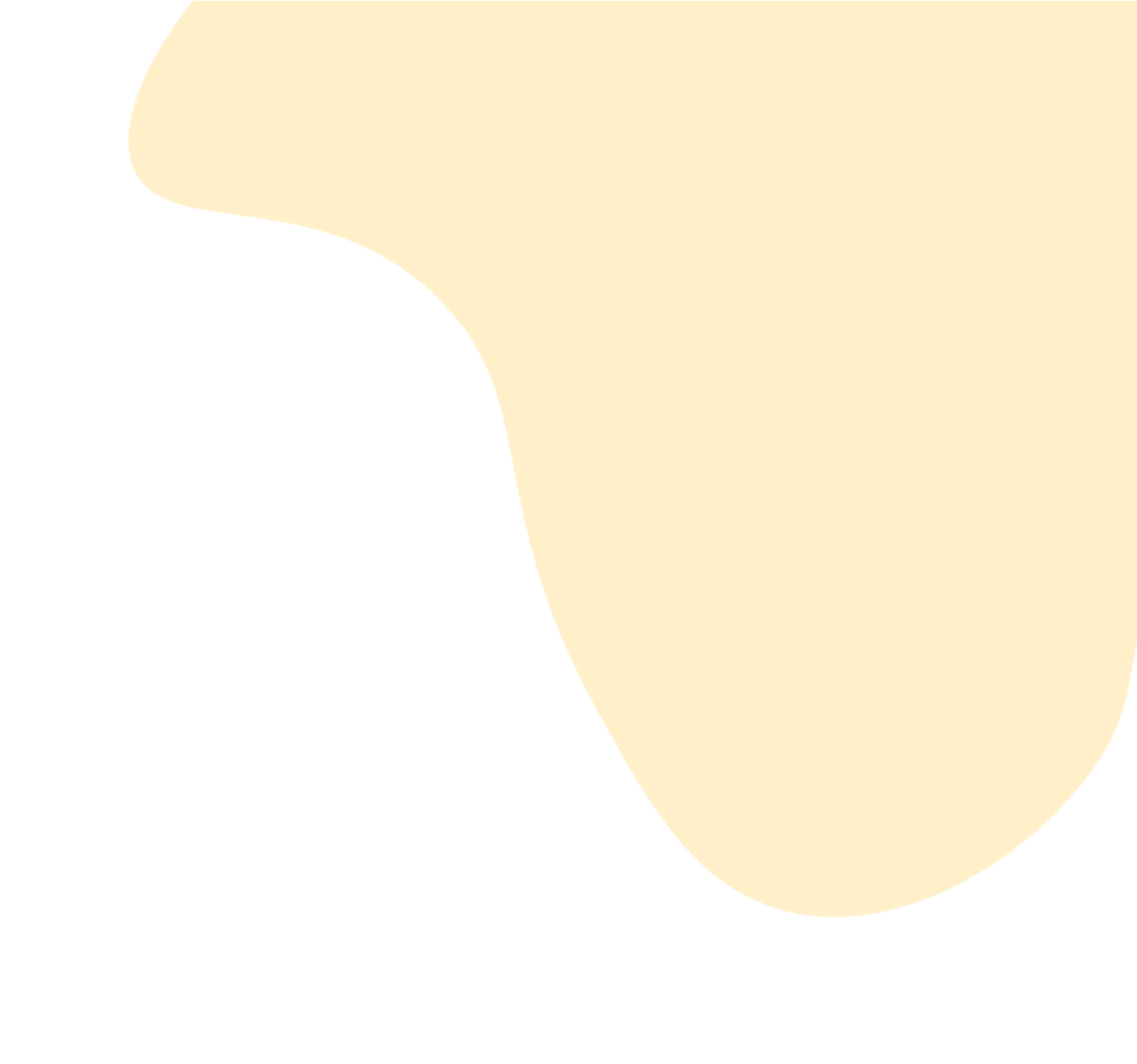 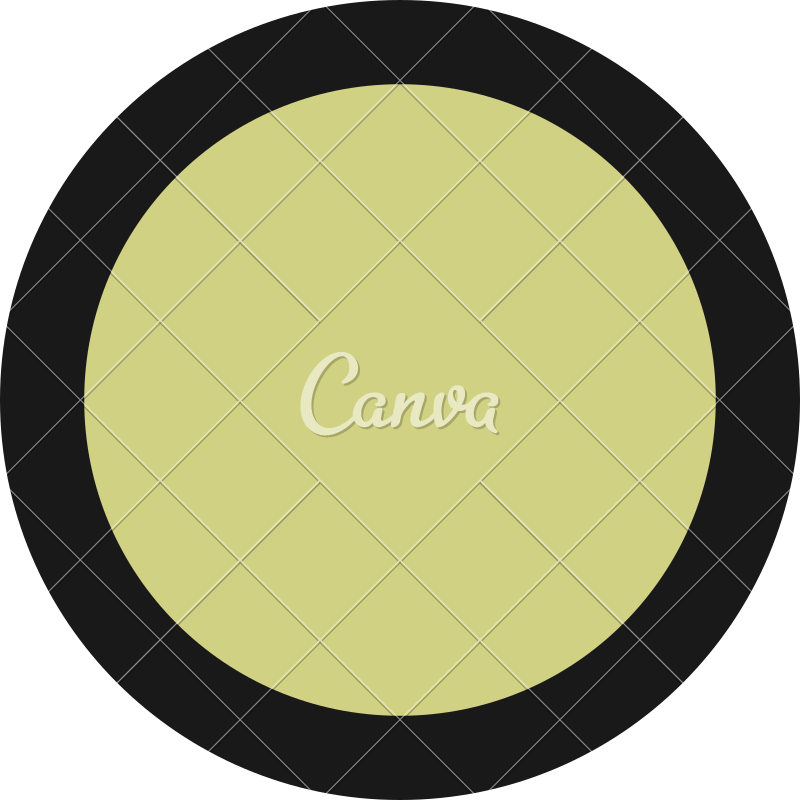 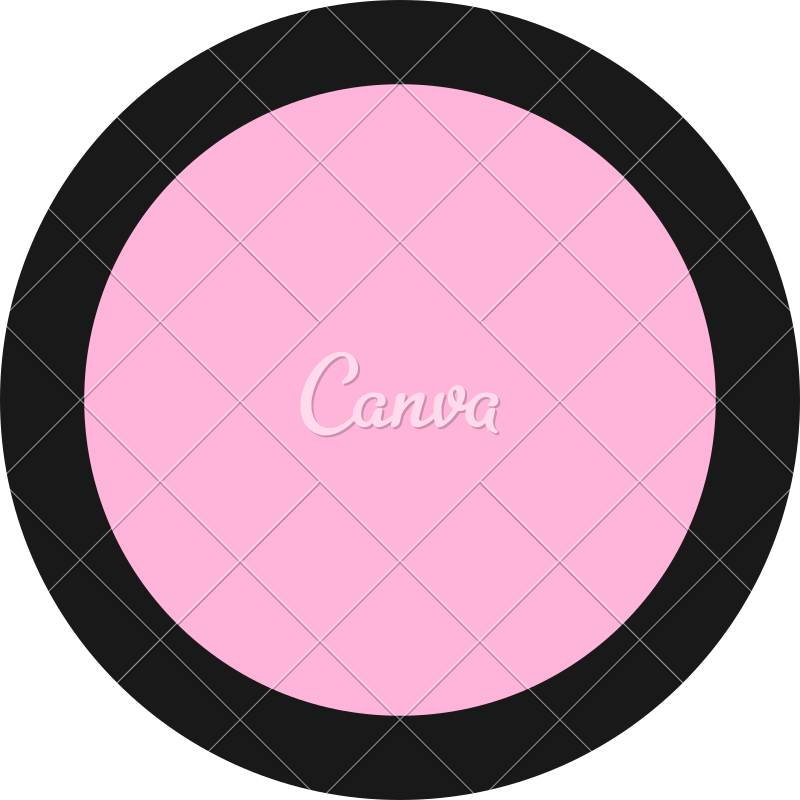 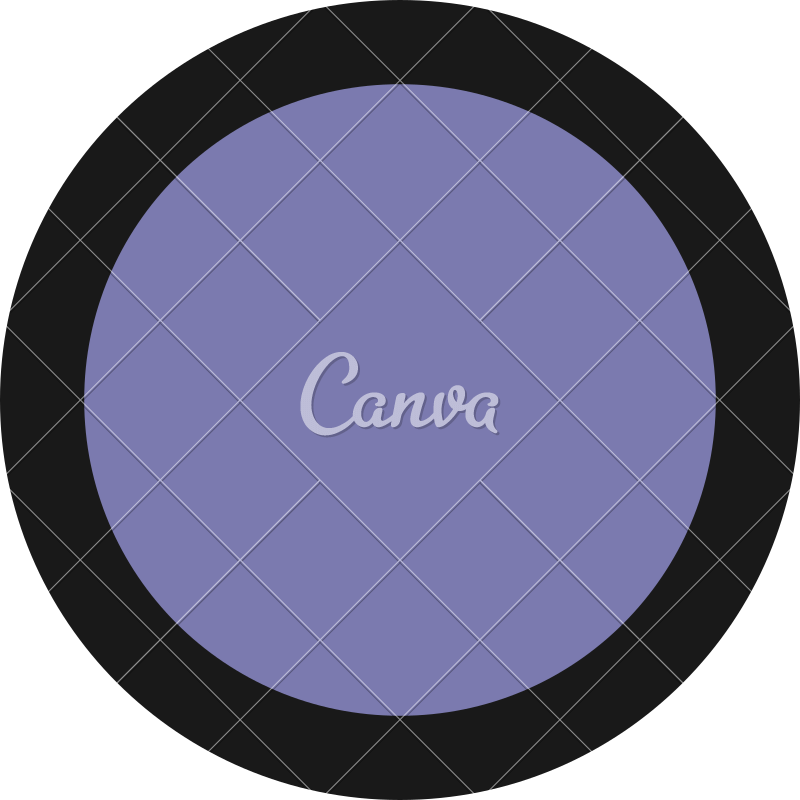 TYPES OF GUERRILLA MARKETING
1. VIRAL MARKETING
 2. PRESUME MARKETING
 3. EXPERIENTIAL 
       MARKETING
 4. WILD POST ADVERTISING
 5. AMBIENT MARKETING
 6. GRASSROOTS
     MARKETING
 7. AMBUSH MARKETING
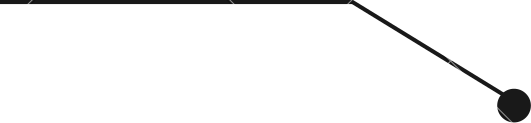 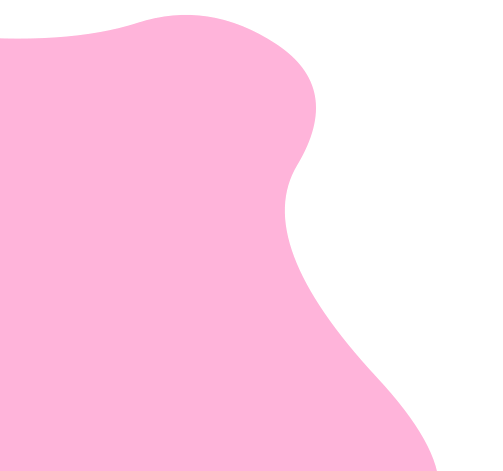 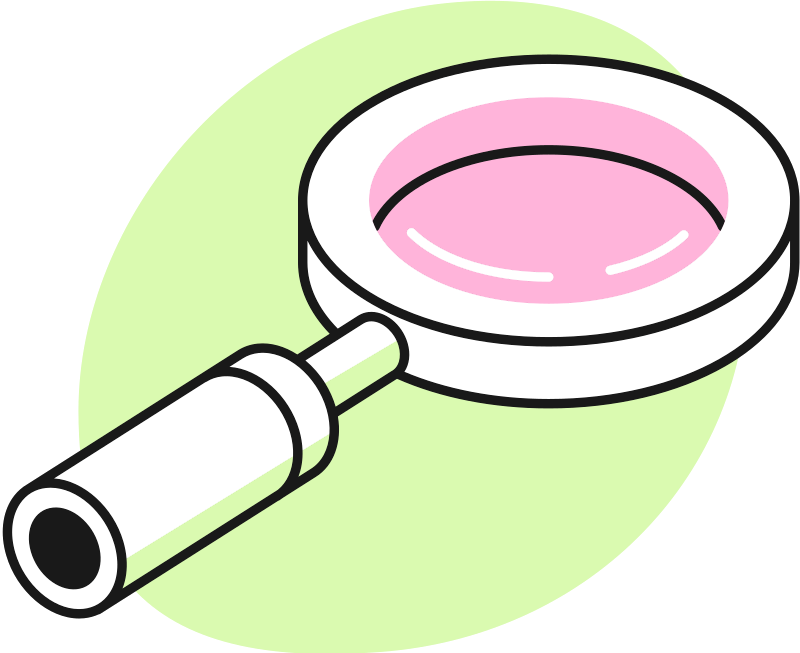 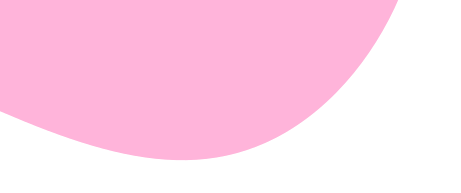 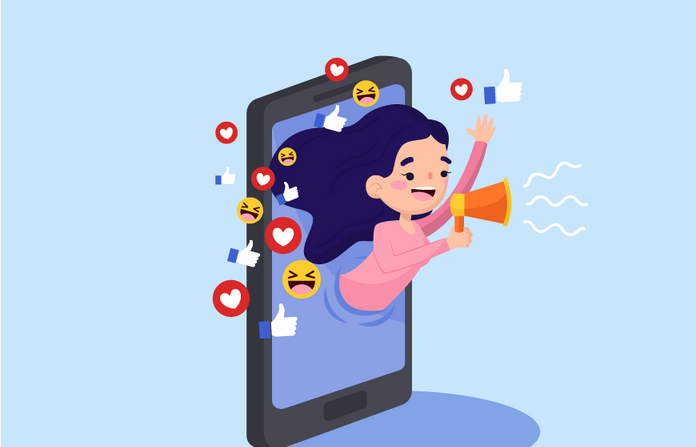 VIRAL MARKETING
SEEKS TO SPREAD INFORMATION ABOUT A PRODUCT OR SERVICE FROM PERSON TO PERSON BY WORD OF MOUTH OR SHARING VIA THE INTERNET OR EMAIL.
GOAL- TO INSPIRE INDIVIDUALS THROUGH AN EXTREME EMOTION, TO SHARE A
MESSAGE TO FRIENDS, FAMILY AND OTHER INDIVIDUALS TO CREATE A SIGNIFICANT GROWTH IN THE NUMBER OF ITS RECIPIENTS. PROVIDES A SENSE OF SURPRISE, SUSPENSE OR DELIGHT.
INTERNET AND THE ADVENT OF SOCIAL MEDIA HAS GREATLY INCREASED THE
AMOUNT OF VIRAL MESSAGES
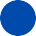 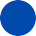 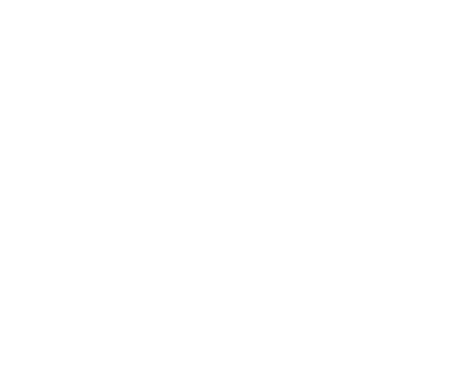 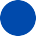 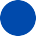 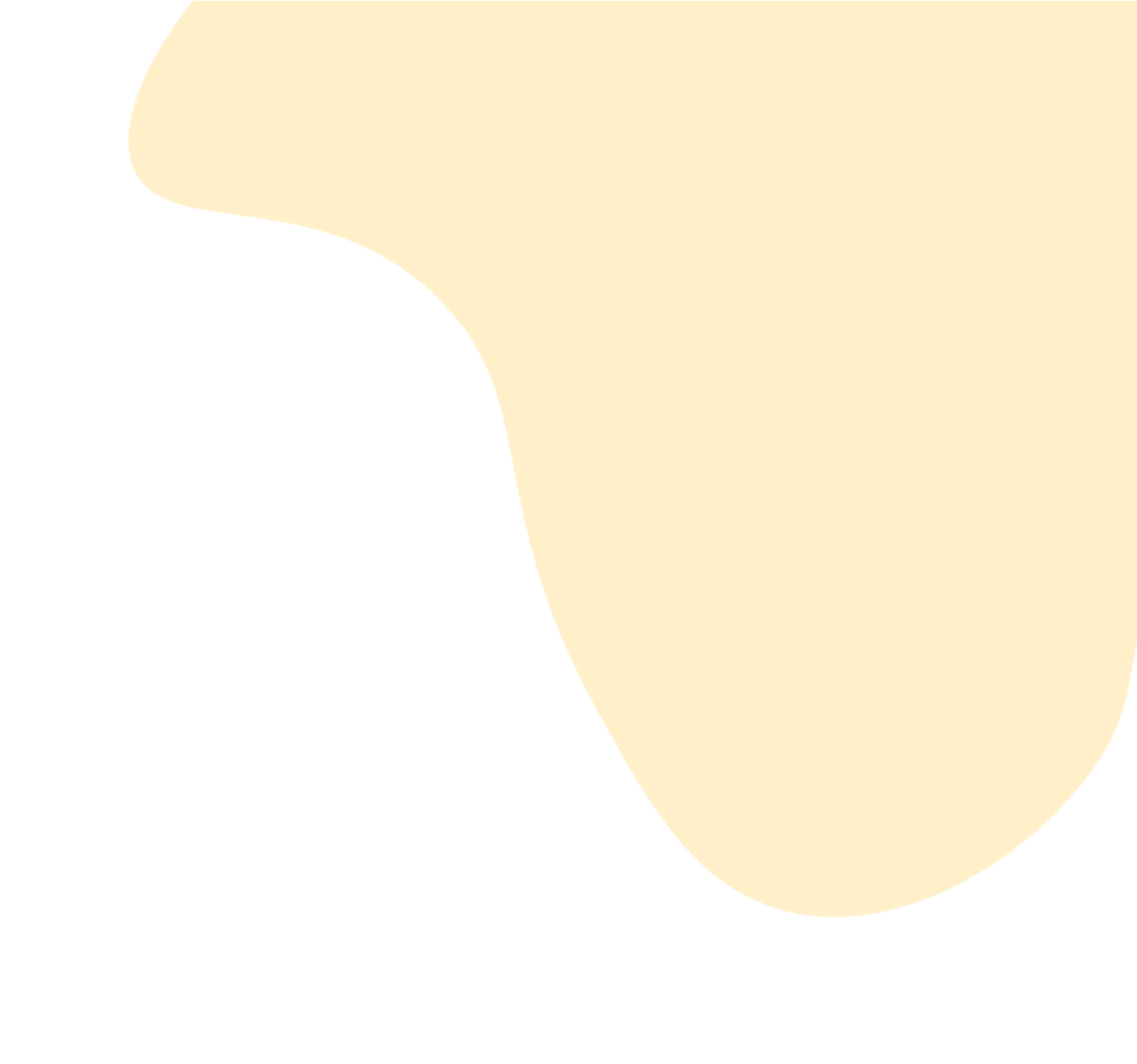 PRESUME MARKETING
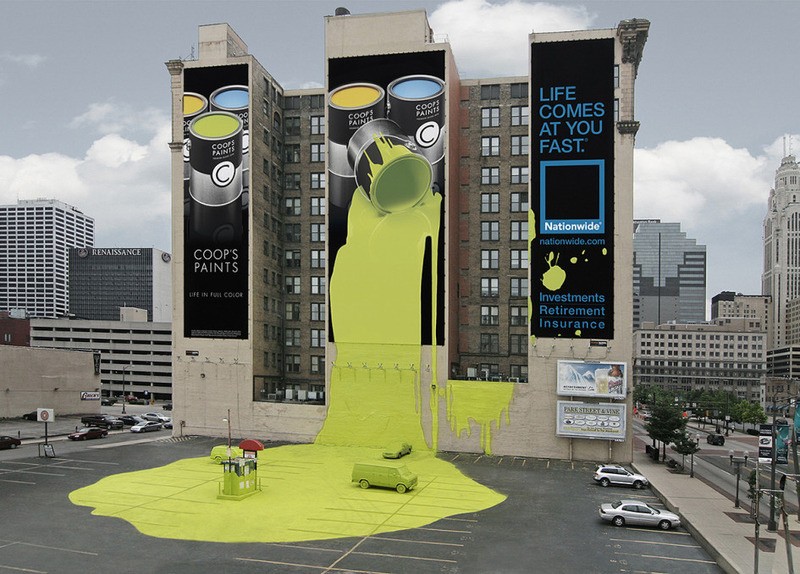 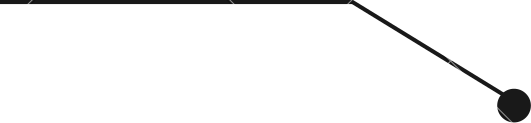 REFERS TO MARKETING PRACTICES THAT HELP PROMOTE A PRODUCT BY INTERFERING WITH THE FLOW OF THINGS WHICH GRASPS THE ATTENTION
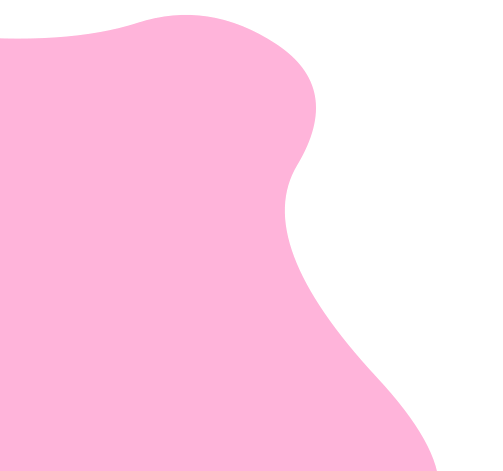 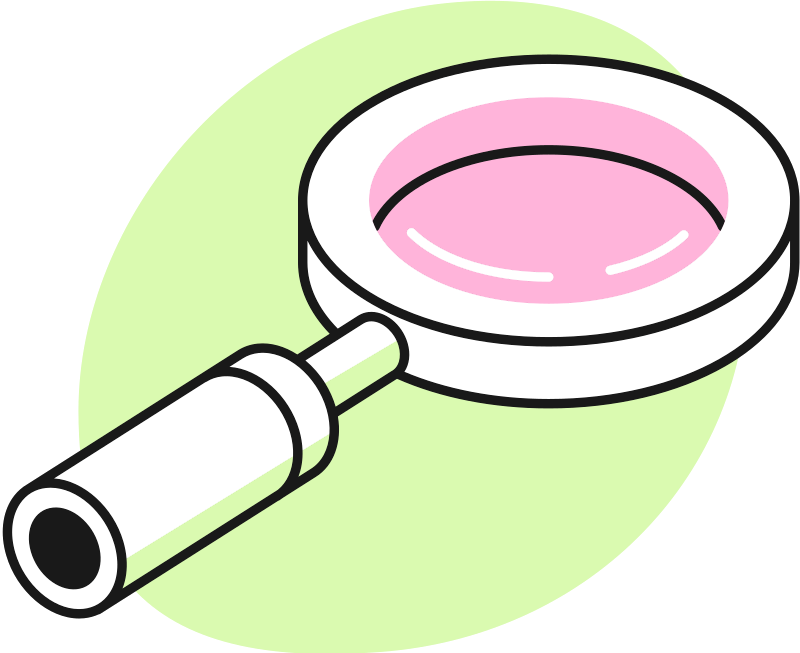 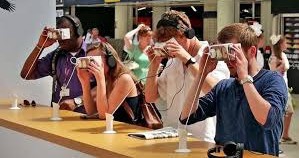 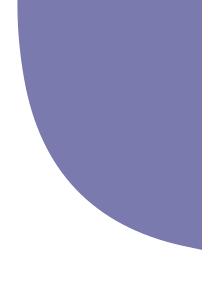 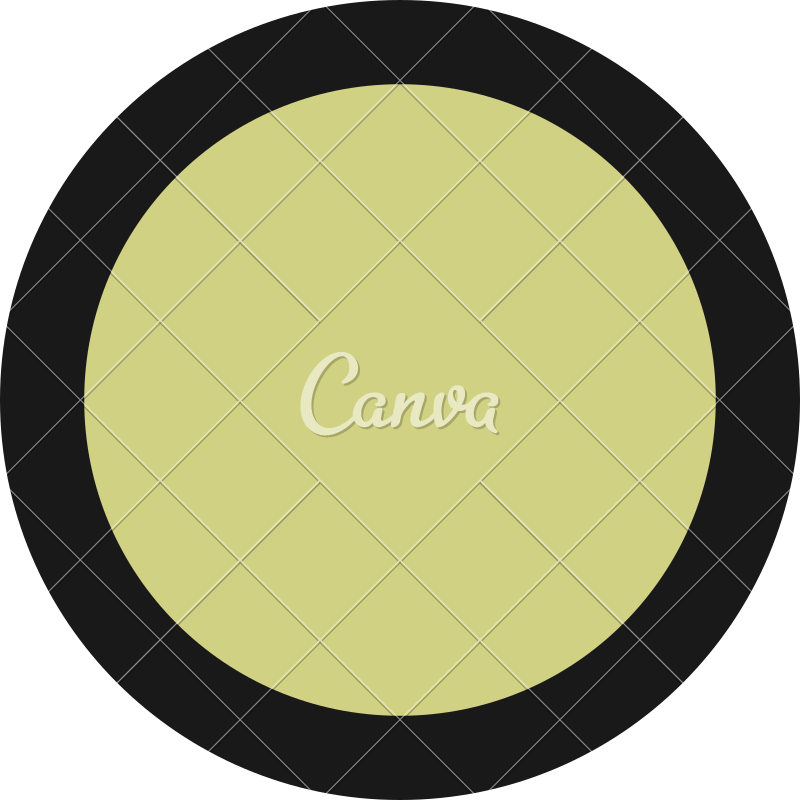 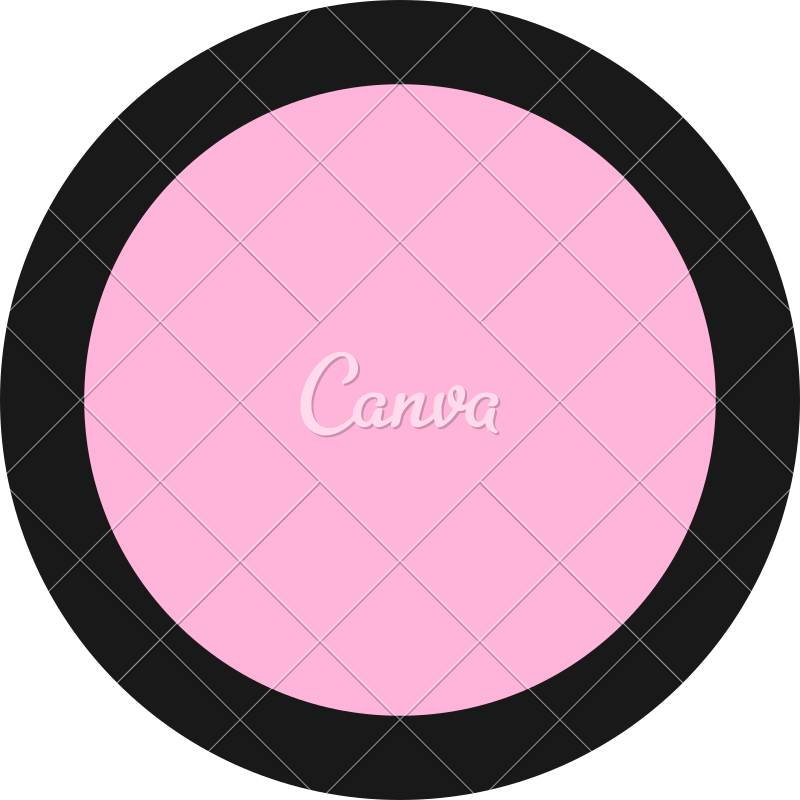 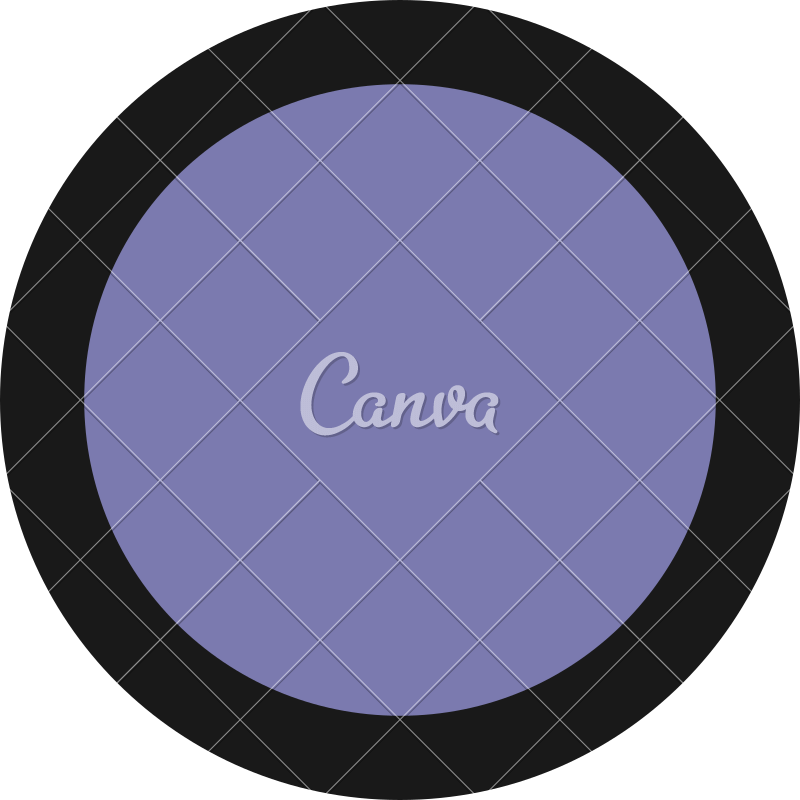 EXPERIENTIAL MARKETING
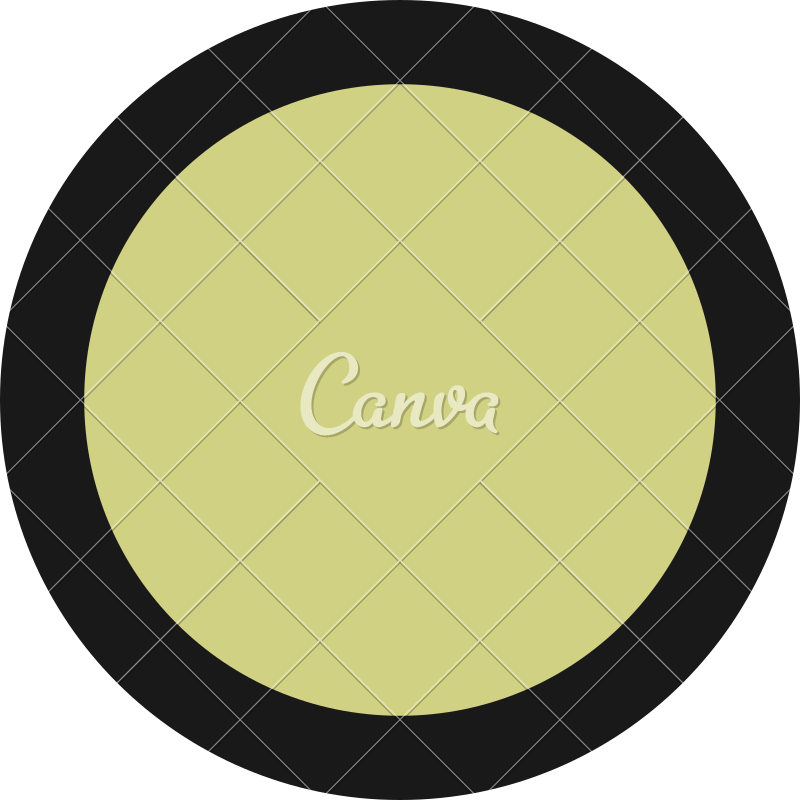 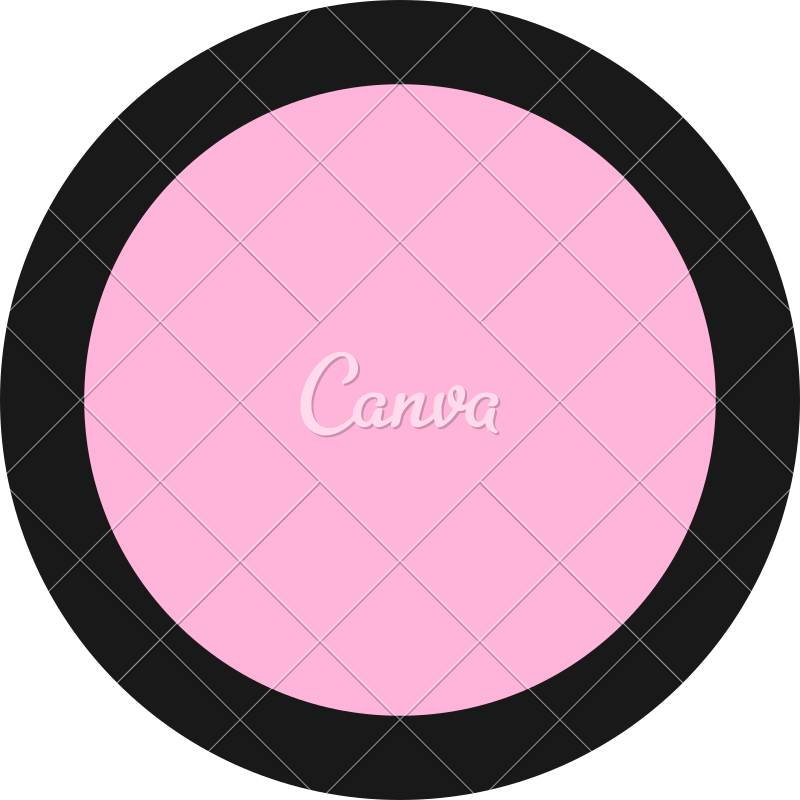 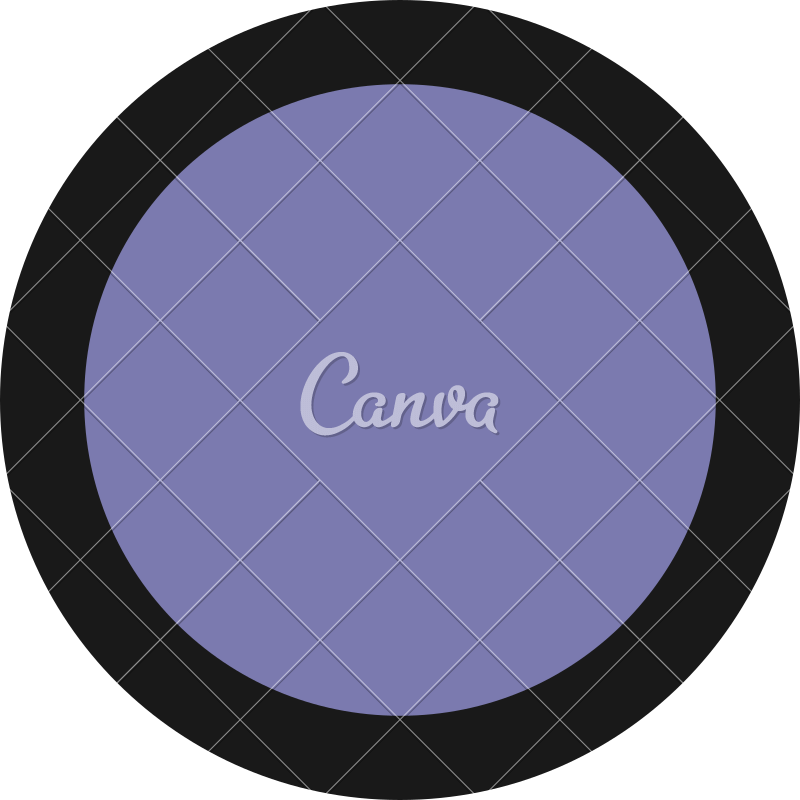 PARTICIPATION MARKETING OR LIVE MARKETING.
CREATION OF IMMERSIVE, POP- UP EXPERIENCES THAT INVITE USERS TO “TALK, LIVE, BREATHE” THE BRAND
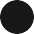 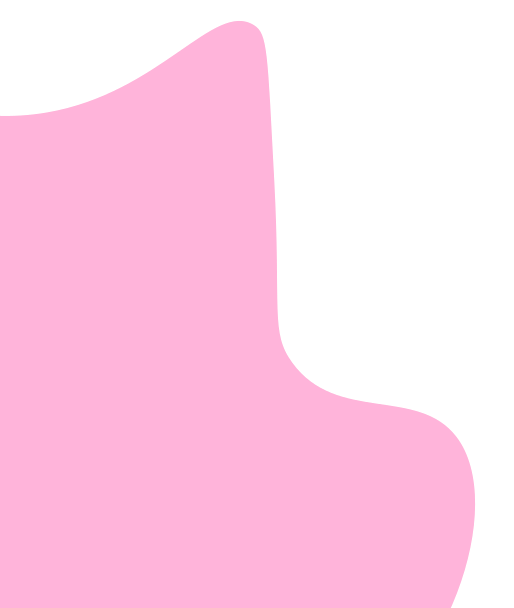 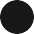 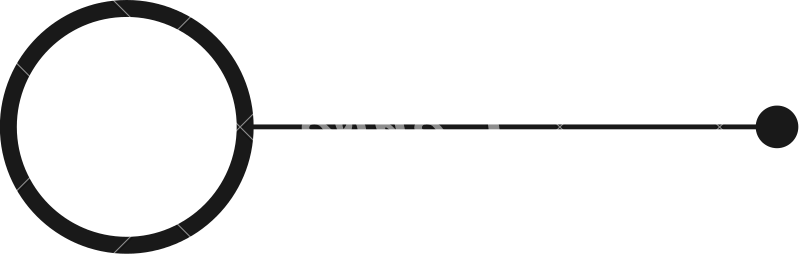 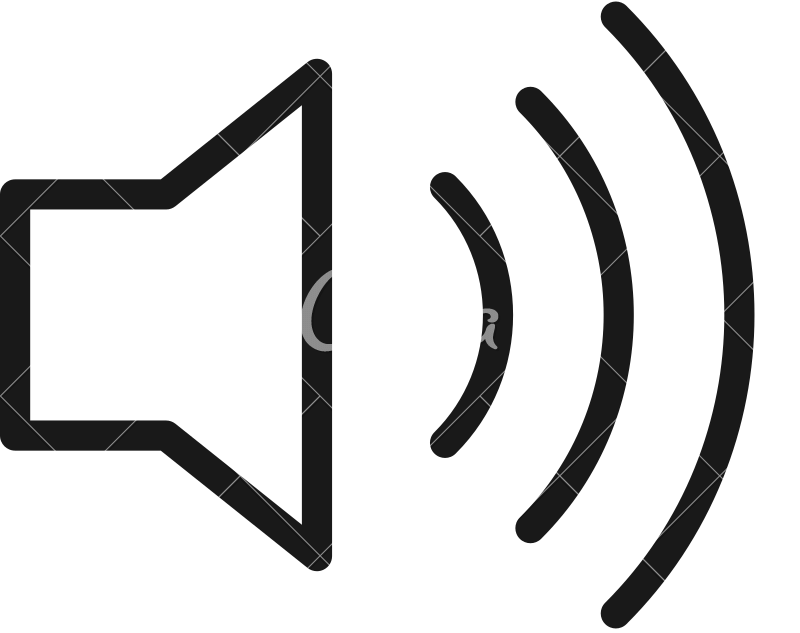 WILD POST ADVERTISING
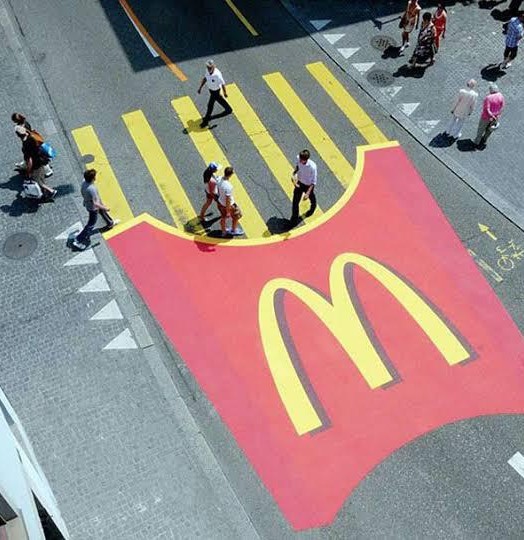 POSTERS, GRAPHICS OR VISUALS ARE PLACED IN A LARGE NUMBER ON MULTIPLE LOCATIONS, PRIMARILY IN DENSE, URBAN AREAS OR SOCIAL MEDIA TO ATTRACT MAXIMUM ATTENTION
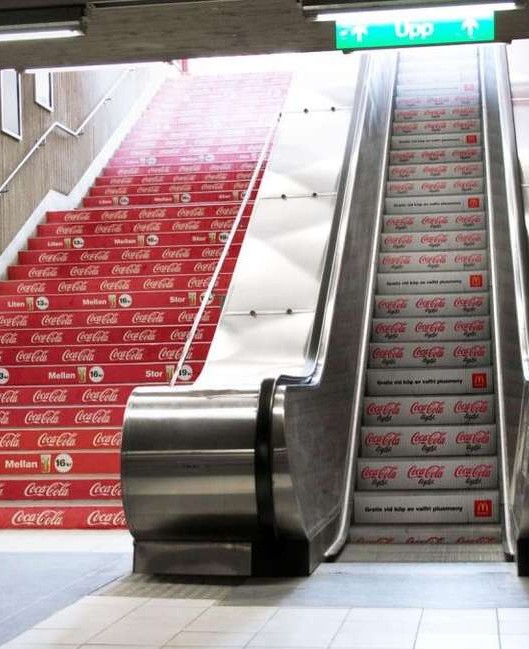 AMBIENT MARKETING
PROMOTES PRODUCTS OR SERVICES USING UNUSUAL LOCATIONS OR ITEMS AND THEIR ELEMENTS AS A COMMUNICATION CHANNEL.
INVOLVES CREATIVE ADVERTISING MESSAGING, INTERACTING WITH THE TARGET AUDIENCE THAT AFFECTS THE CONSUMERS ON AN EMOTIONAL LEVEL
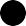 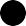 AMBUSH MARKETING
COAT-TAIL MARKETING OR PREDATORY AMBUSHING.

PRACTICE OF HIJACKING ANOTHER ADVERTISER’S CAMPAIGN TO RAISE AWARENESS FOR YOUR BRAND.

EVENT AMBUSH MARKETING: WHEN MARKETERS TAKE ADVANTAGE OF THE AUDIENCE OF AN EVENT
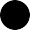 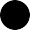 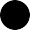 Grassroots Marketing
Grassroots marketing, sometimes known as guerilla marketing, starts from the ground up. Instead of launching a message you hope will appeal to many people, you target your efforts to a small group and hope the group will spread your message to a much larger audience.
Grassroots marketing relies heavily on social media and virality to succeed. Since the idea behind this kind of campaign is to encourage people to share a story, it follows that social media is pivotal in making this happen.
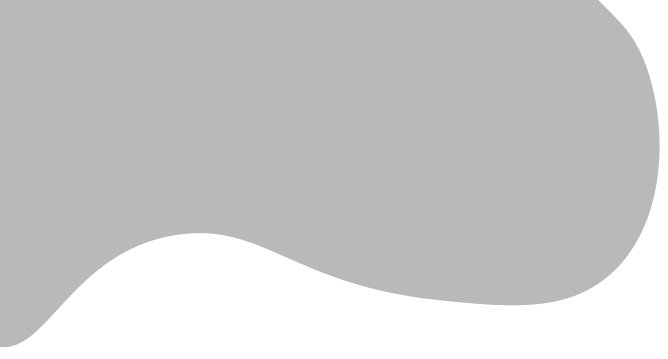 EXAMPLES
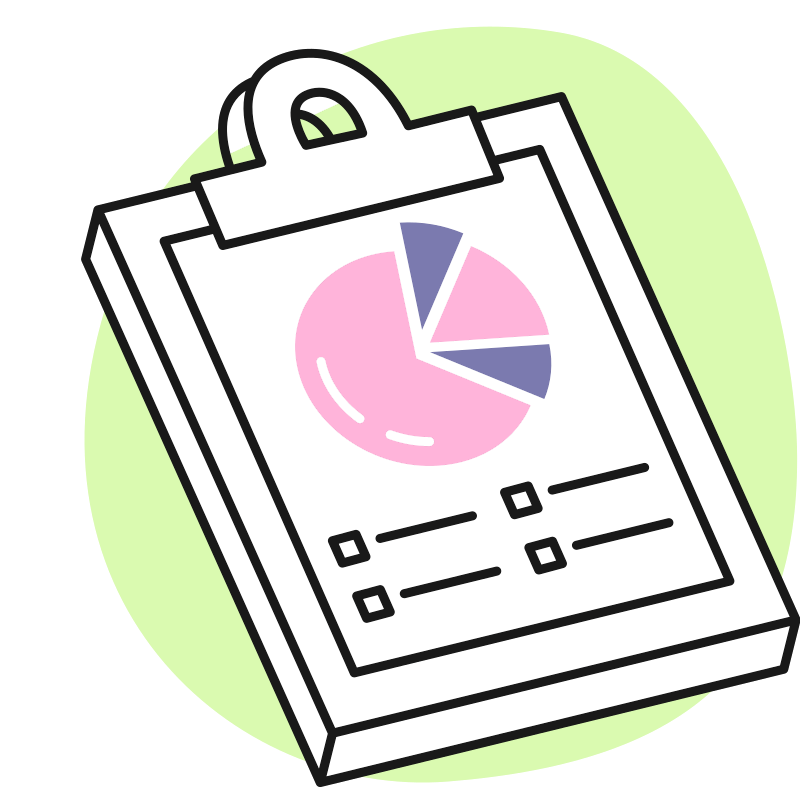 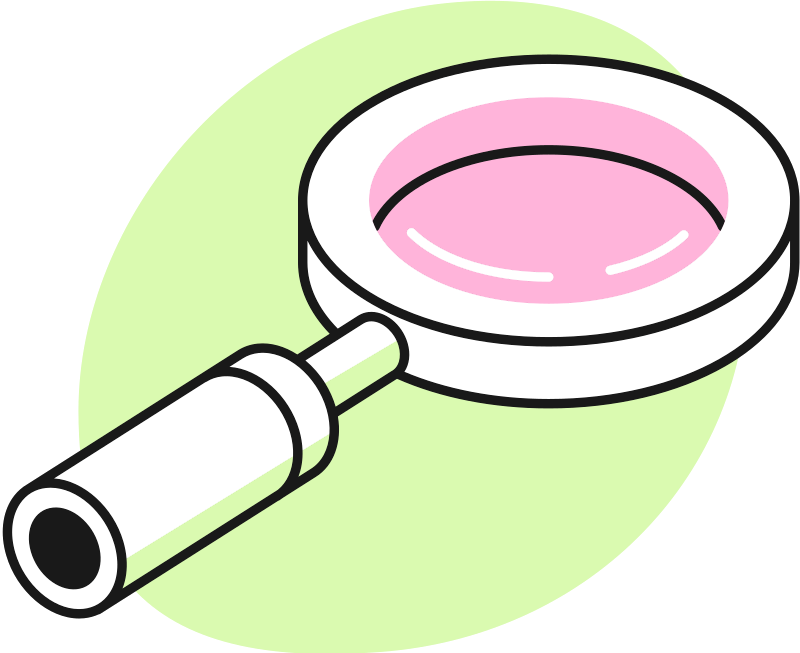 Amazon
McDonald's
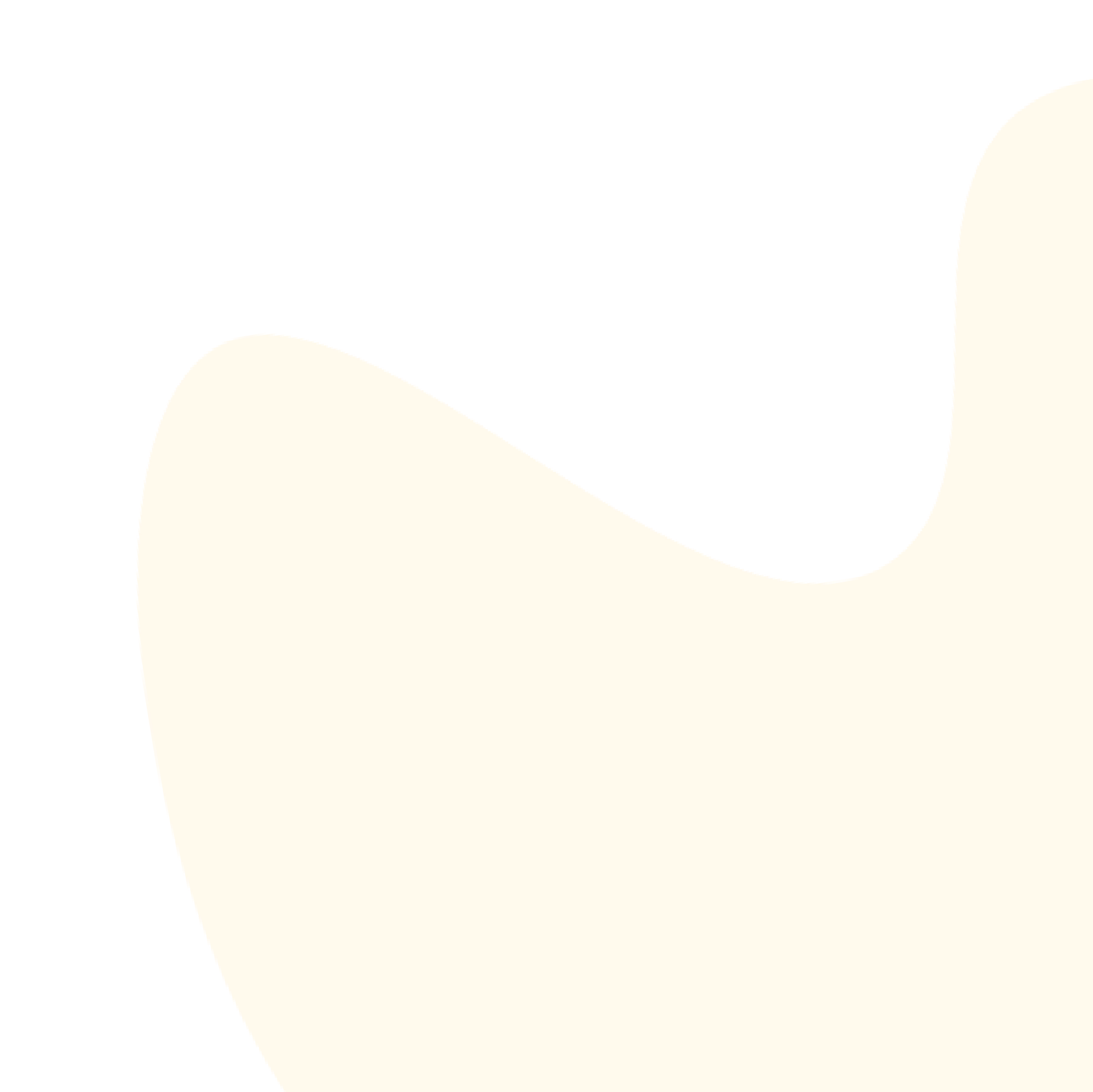 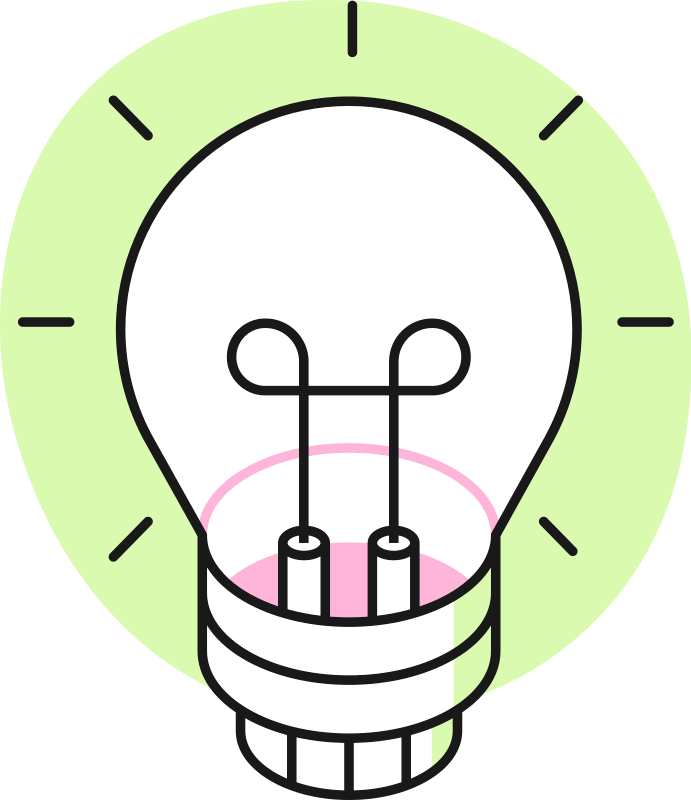 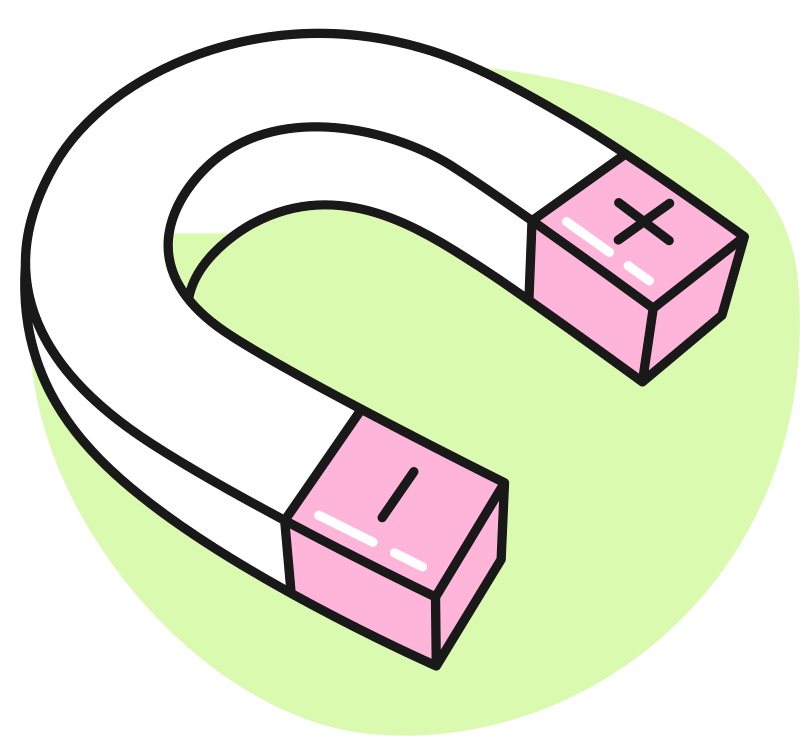 Case Study
Coca-Cola
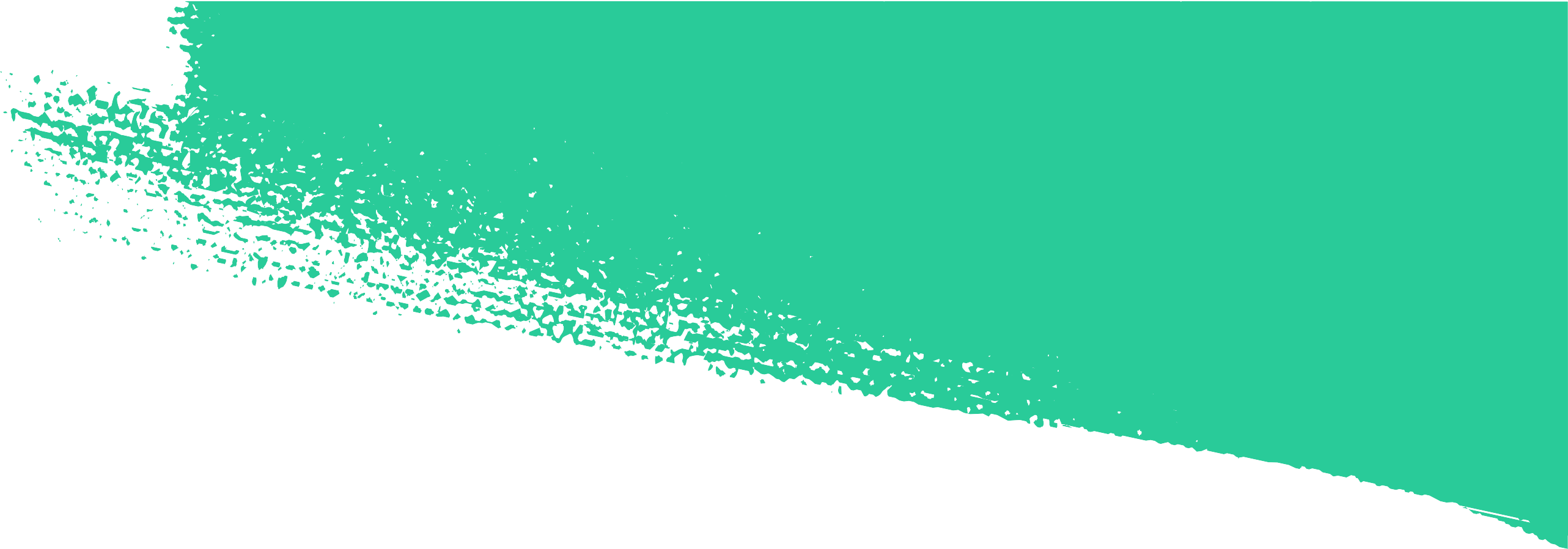 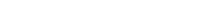 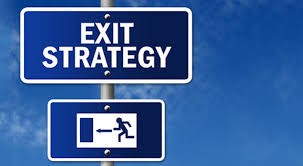 Exist
FStrategy
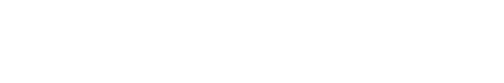 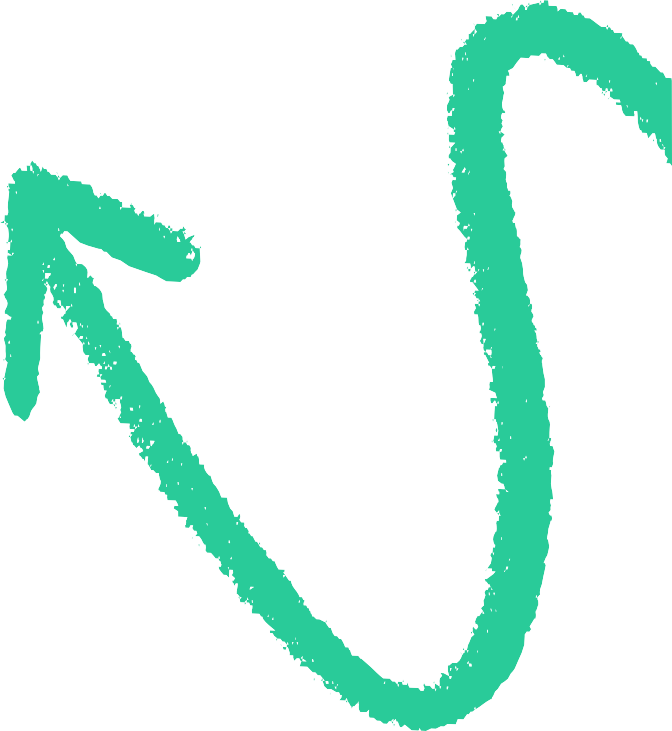 Dr Noha Fawzy
8 types of exit strategies
Merger and acquisition exit strategy (M&A deals)
Selling your stake to a partner or investor
Family succession
Acquihires
Management and employee buyouts (MBO)
Initial Public Offering (IPO) 7. Liquidation
8. Bankruptcy
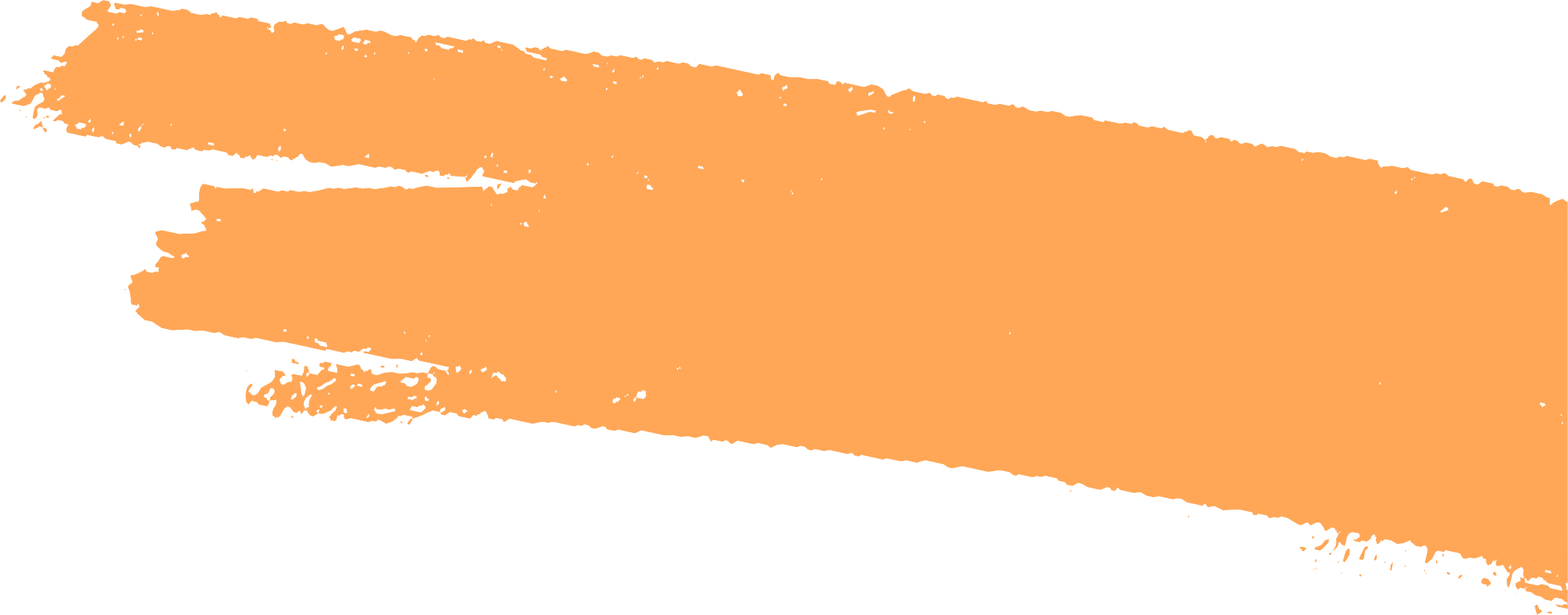 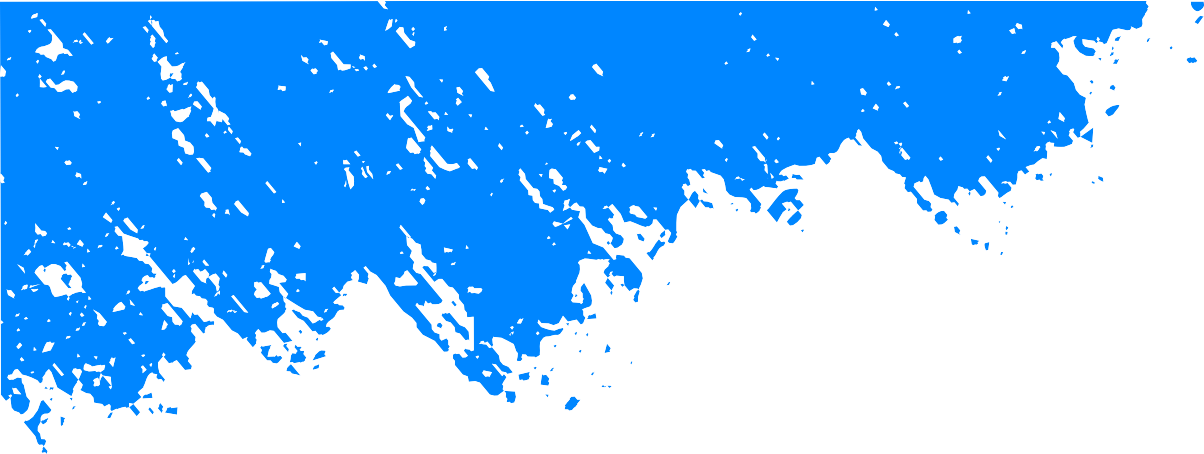 1. M&A deals
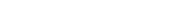 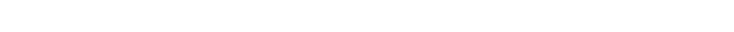 A merger and acquisition (M&A) exit strategy involves either merging with another company or selling a controlling interest in a business to a larger, more profitable investor. A company aims to work with a party interested in growing and protecting its—and the business owner's—legacy. It’s ideal for any business but especially attractive to entrepreneurs and startups. In most M&As, the original owner is still involved in the business's operations. A significant advantage of this strategy is that it allows the business owner to set their own terms and control the pricing.
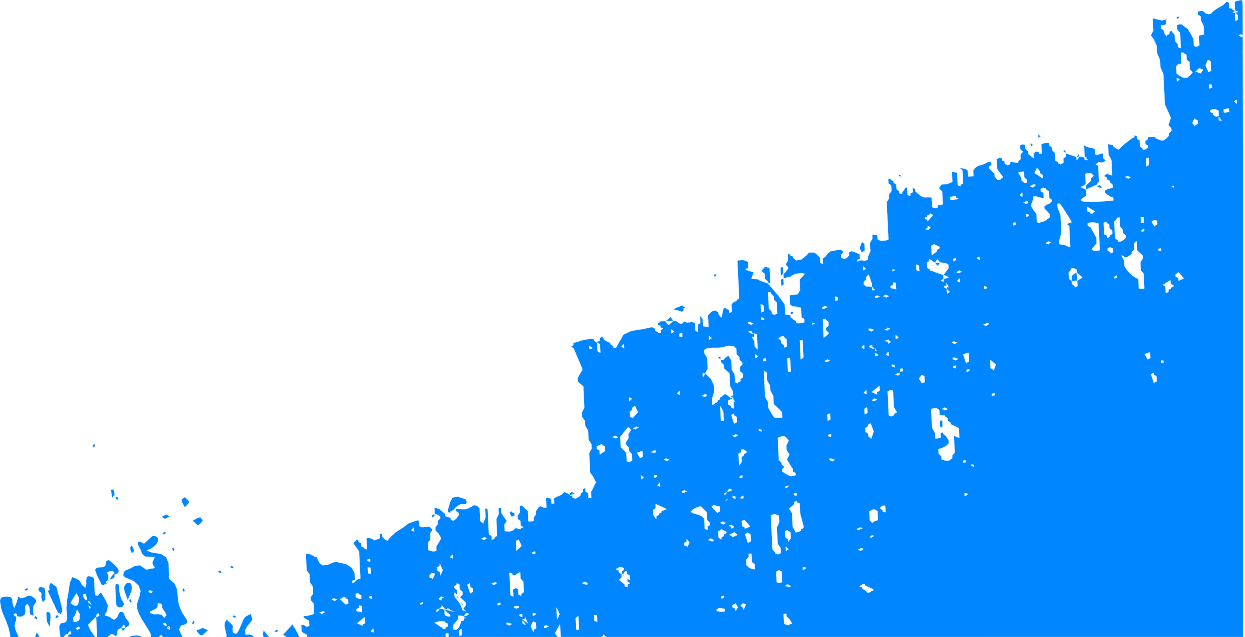 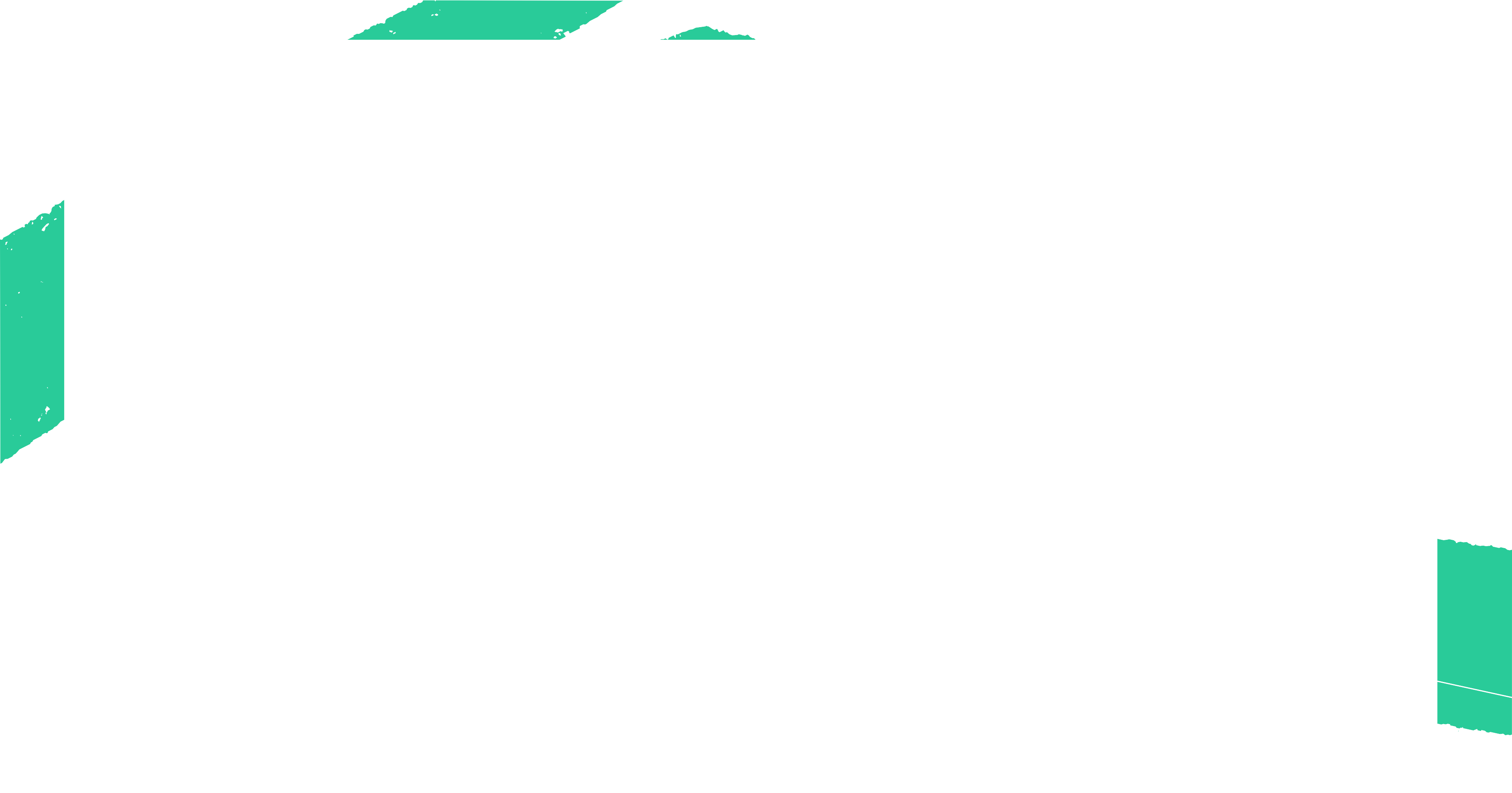 Pros:
This is one of the strongest exit strategies for business owners,  as  they  can  maintain  control  over  price negotiations and set their own terms. If you are selling to a competitor or entertaining multiple bids, you may be able to drive the price up even further.
Cons:
M&A processes can be time-consuming and costly, and regularly   fail.   Use   free   preparation   and   project management  tools  in  Ansarada  Deals™  to  streamline processes and ensure a high valuation.
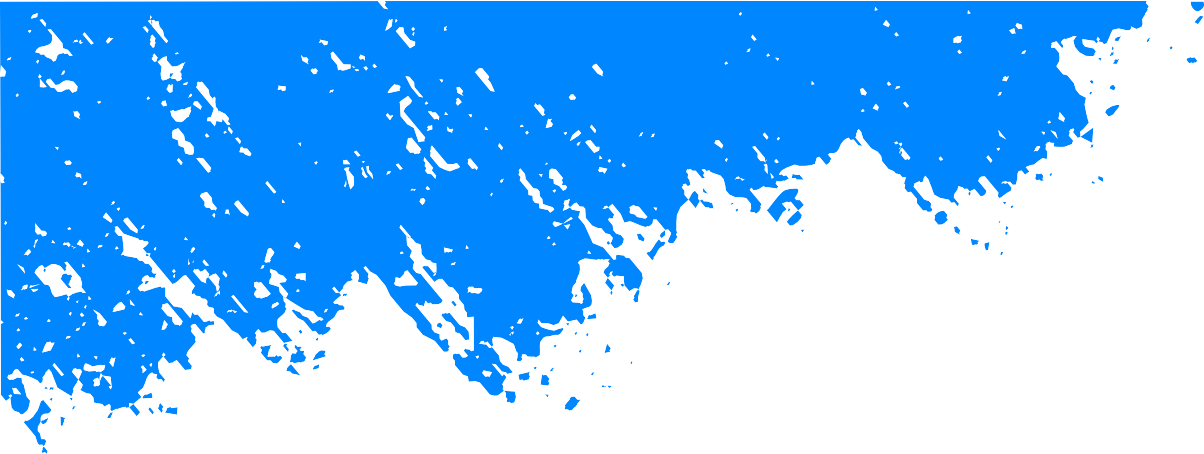 2. Selling your stake to a partner or investor
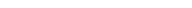 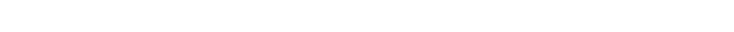 Selling stakes to an investor is an effective exit strategy for those who aren't the owner or sole proprietor of a business. The strategy is attractive to many  investors because it allows the company to continue running with no significant changes to its operations. Using this exit strategy can help business owners and investors preserve their legacies in the company and negotiation is often easier.
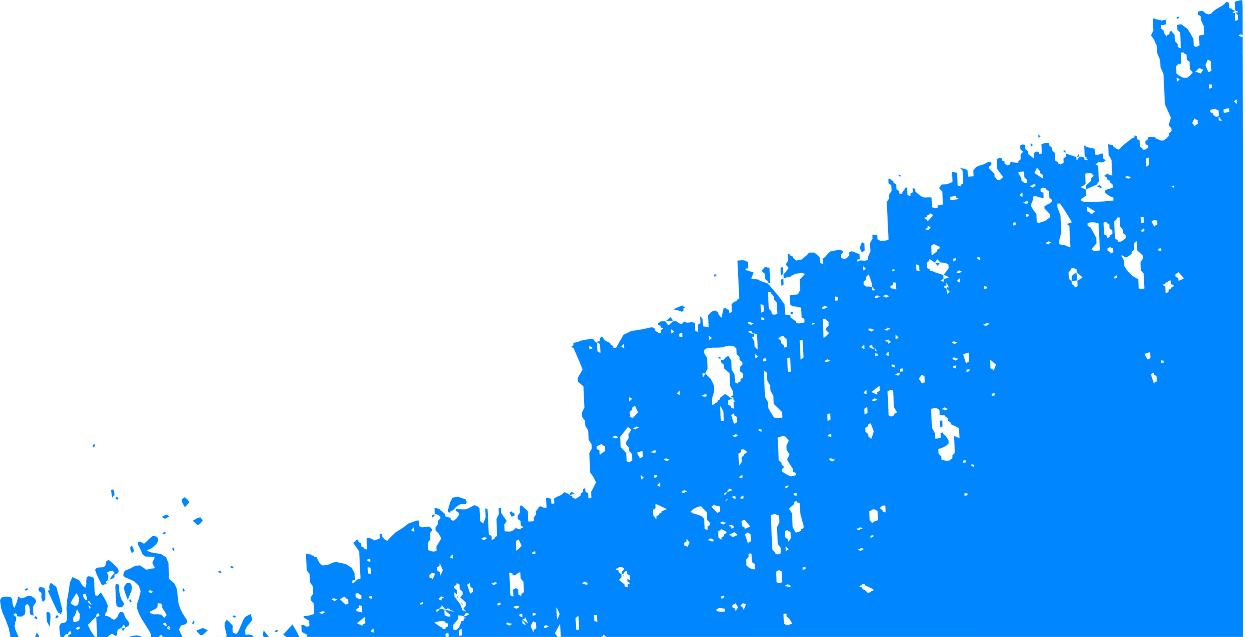 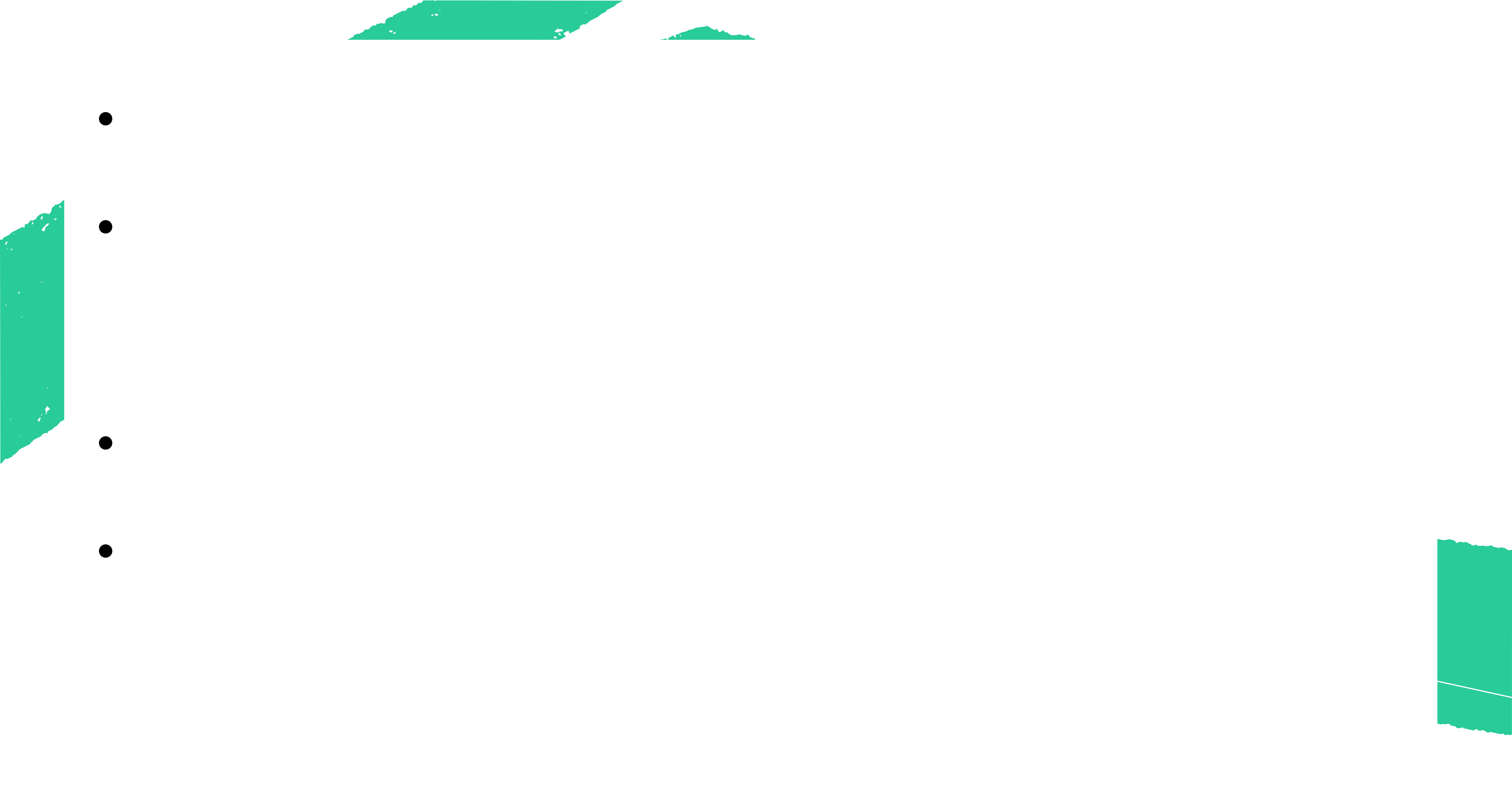 Pros:
Using this exit strategy can help business owners and investors preserve their legacies in the company and negotiation is often easier.
The company can continue to run with minimal disruption to business as usual, keeping revenue streams steady.
It’s	likely	this	person	already	has	a	vested	interest	in	the business and is committed to its success in the long term.
Cons:
Finding a buyer or investor for your share of the company can be difficult.
The sale may be less objective and therefore not as lucrative; you may lower the asking price if the buyer is someone close to you.
.
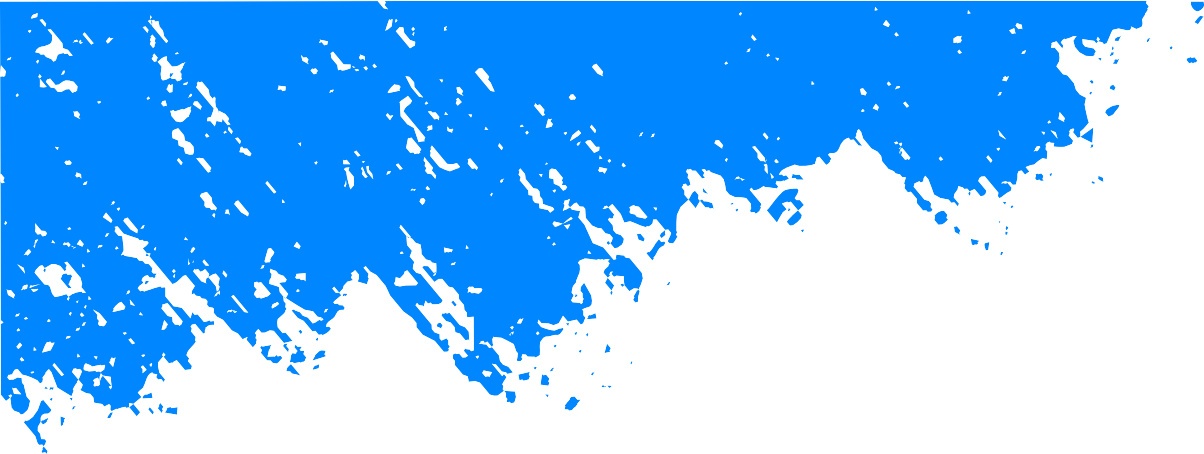 3. Family succession
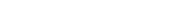 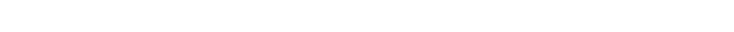 The family succession exit (or legacy exit) is the idea of keeping a profitable business ‘in the family’. It’s worth noting that business exit planning for a family succession is no less important than any other type of exit. This is an appealing option for those who want to pass down their company legacy to a child or family member, but it’s important to ensure that the person is up for the job.
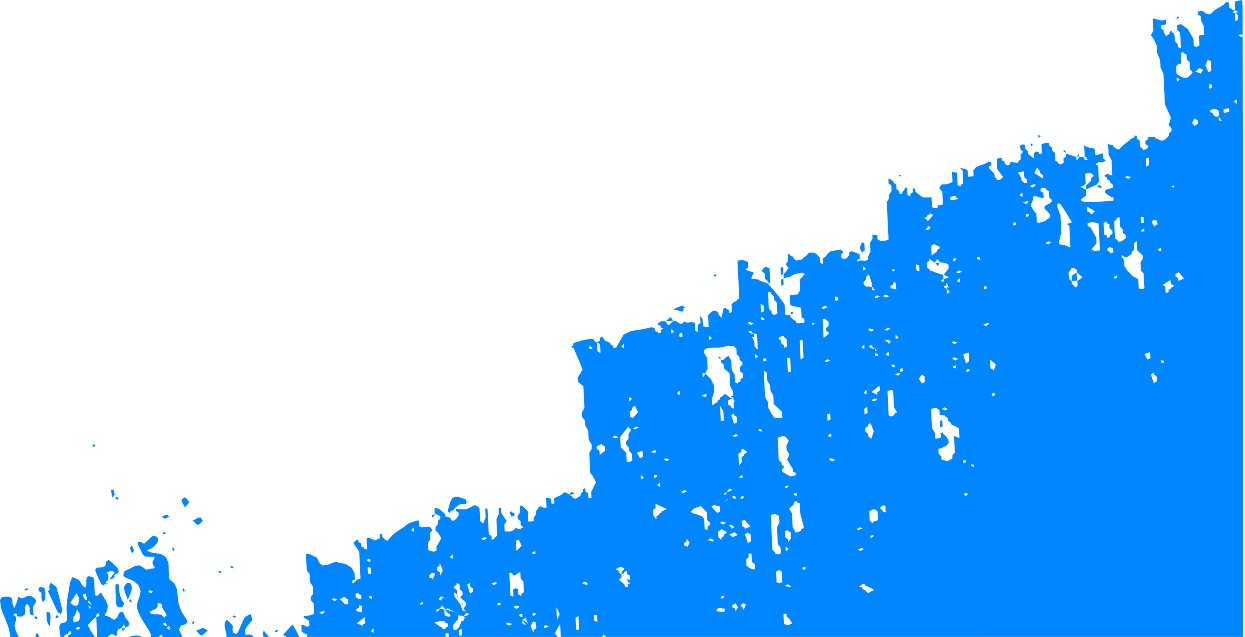 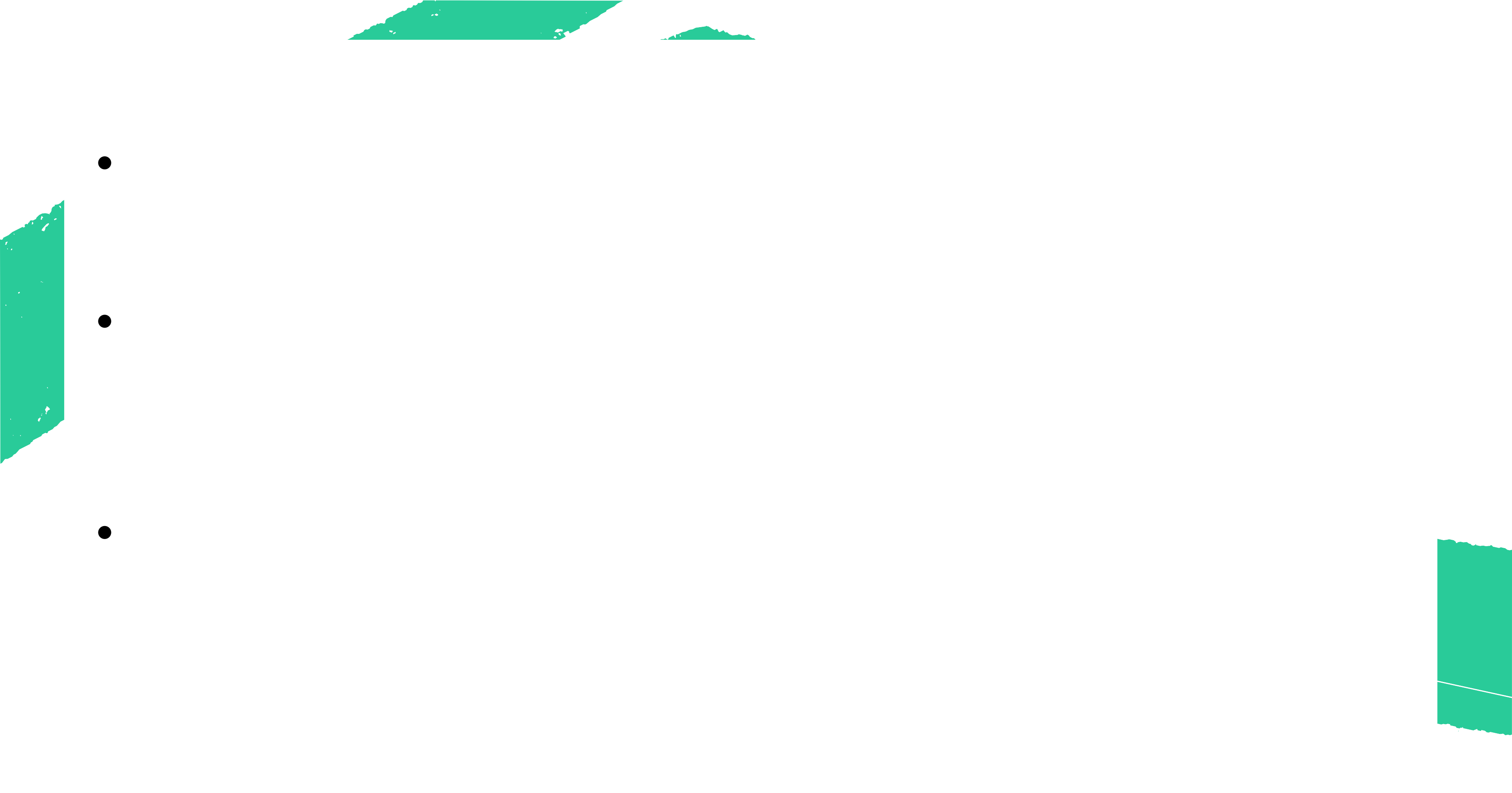 Pros:
As a family member, it’s likely this person will have an intimate knowledge of the business and a good understanding of how it is run.
This person can be prepared for transitioning into a leadership
role over many years.

Cons:
The  idea  of  running  a  multiple  generation  family  business might seem attractive, but there may not be someone who is capable of taking on the role.
.
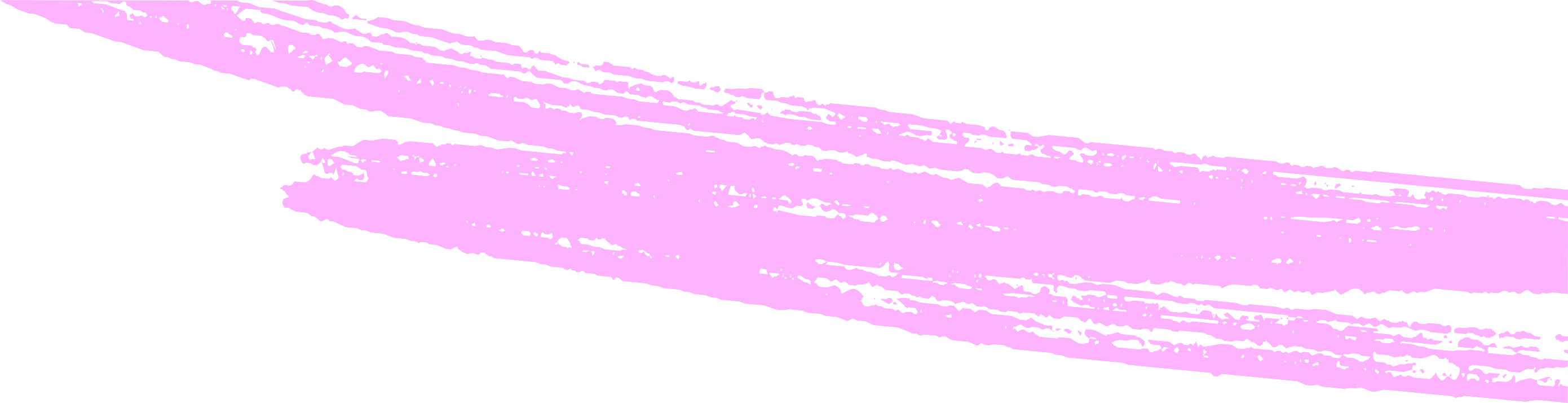 4. Acquihires
An acquihire business strategy involves one company buying a business to acquire its skilled or talented employees. While the business owner won't have any control over the company after the acquisition, they can make a profit and still secure their employees' futures. The biggest advantage of this exit strategy is that it gives the seller more control of the negotiation process and allows their employees to enjoy a more successful future.
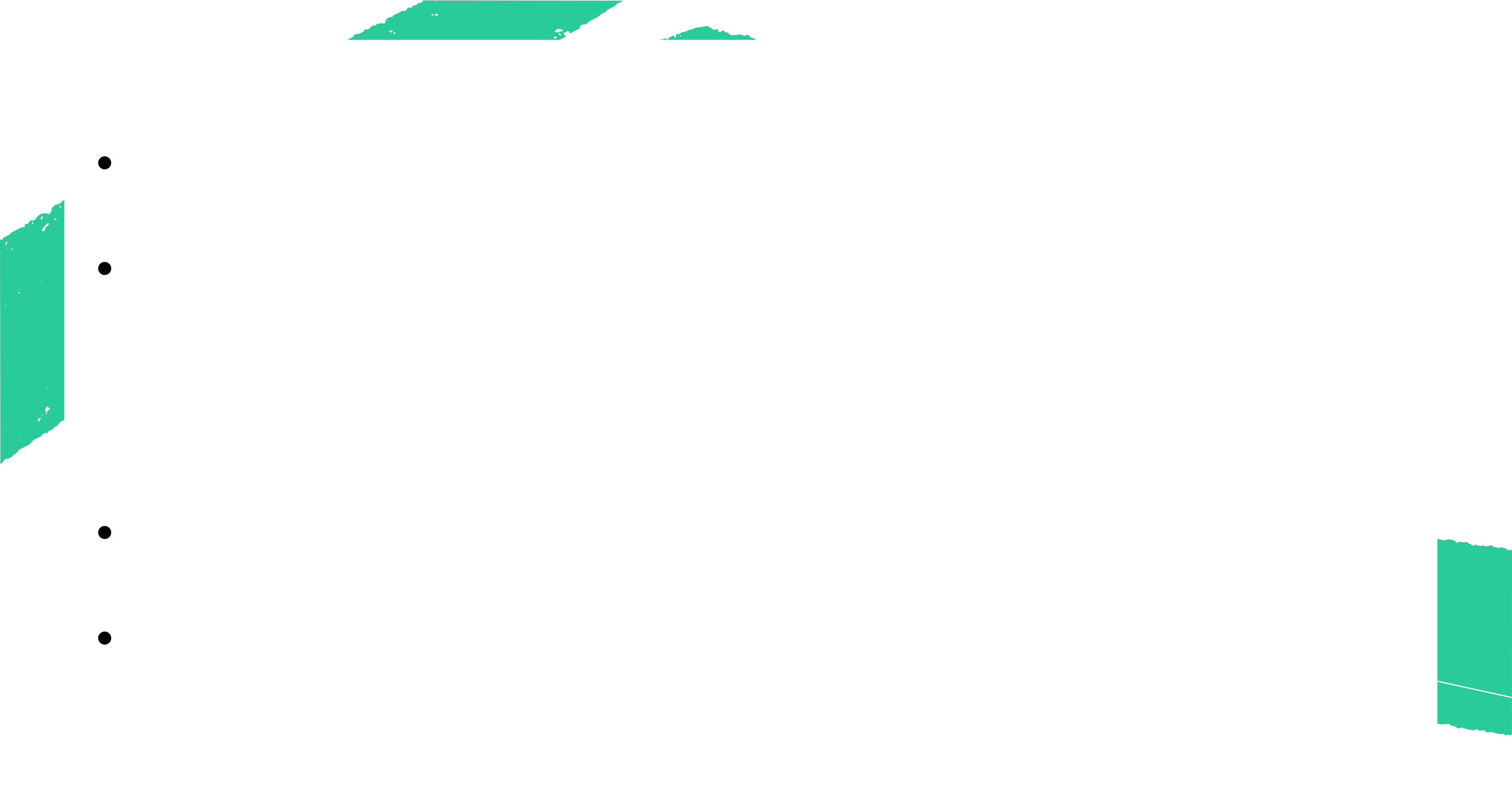 Pros:
If someone is actively trying to acquire your talent, you’ll be able to negotiate stronger terms of the acquisition.
Your	employees	will	enjoy	a	more	certain	and	successful
Future.

Cons:
You	may	struggle	to	find	a	buyer	who	is	interested	in	an acquihire.
As	with	typical	acquisitions,	this	can	be	a	challenging	and
costly process.

.
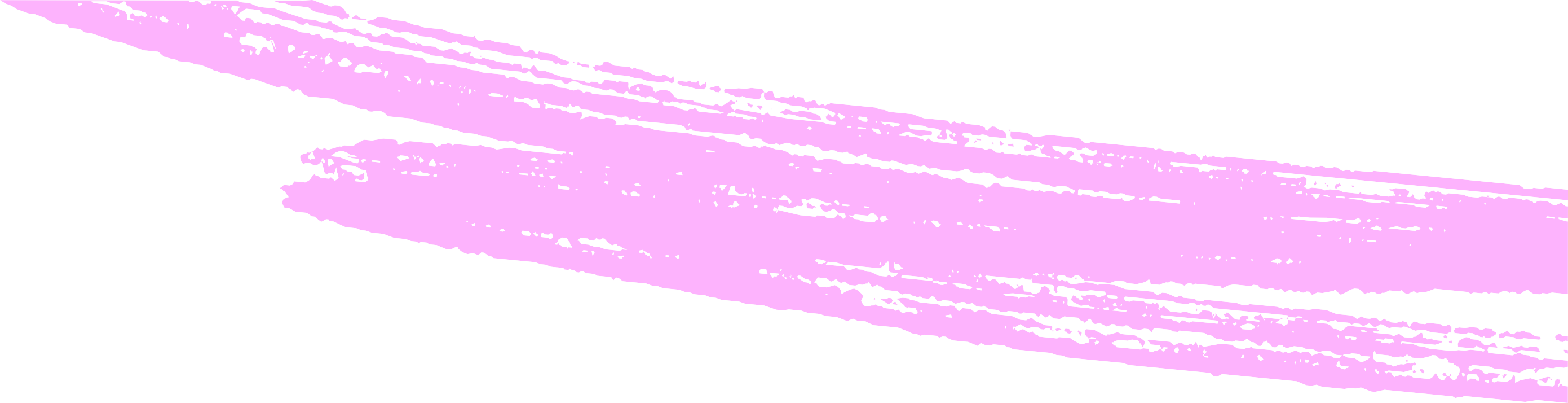 5. Management and employee buyouts
Here, the employees or management of a company buy it when the owner wants to sell the business. Planning to exit a company with this strategy can be challenging at inception since the owner doesn't know how successful the business will become in the future. However, it can ease the transition process and create a more secure future for the organization since the buyers are already a part of the company and both parties share a cordial relationship. They may even allow the former owner a higher level of involvement with the running of the company.
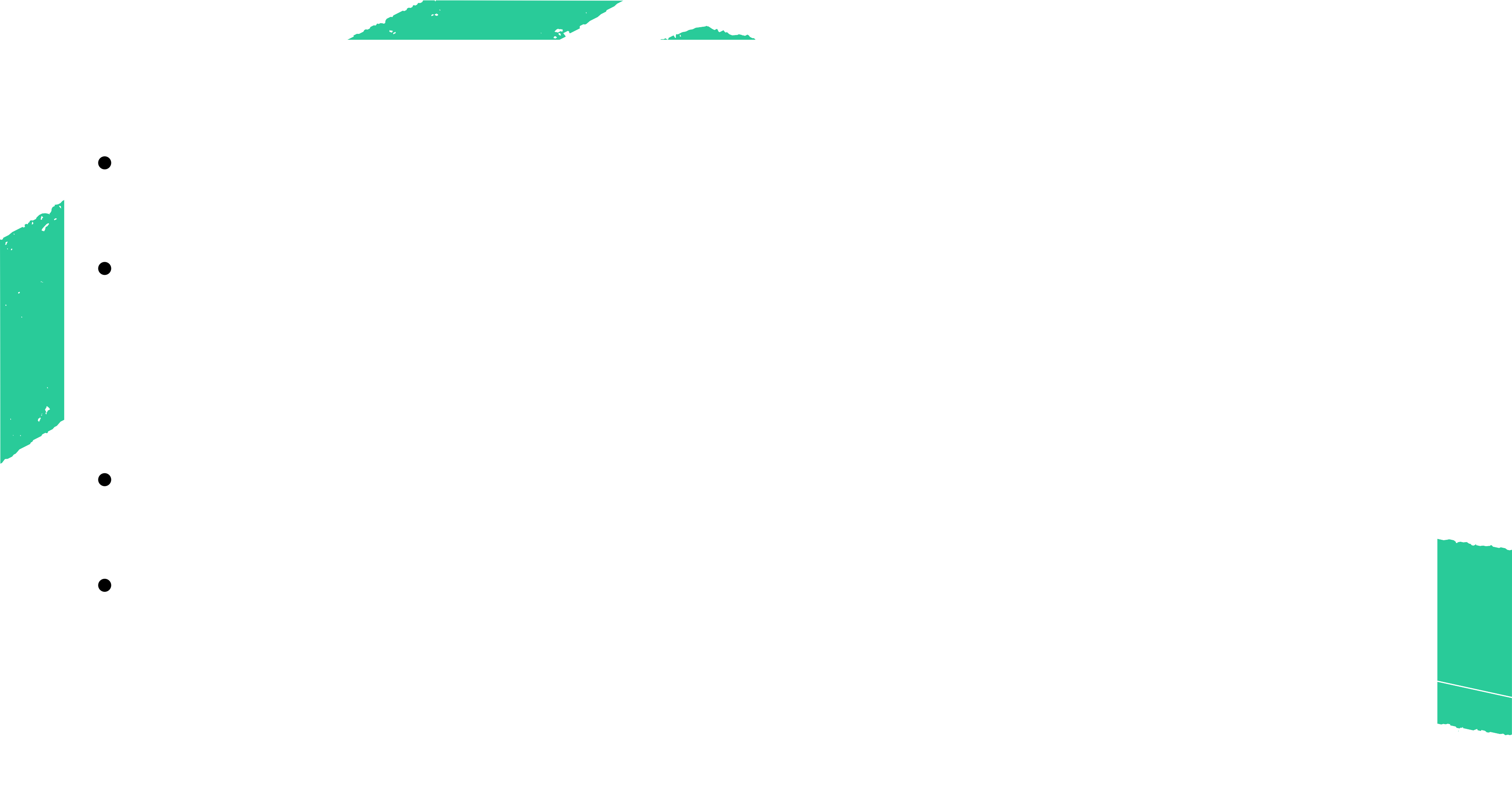 Pros:
You’ll	be	able	to	trust	that	the	business	is	being	run	by someone experienced in the organization.
The	handover	process	is	likely	to	be	more	straightforward
than it would be in a sale to a third party

Cons:
There may not be a manager or employee who is interested or ready to step in.
Significant	changes	in	management	could	have	a	negative
flow-on effect on the business.
.

.
6. Initial Public Offering (IPO)
An IPO is a method of making a privately owned business public. It involves selling shares of stock to the public, who then become stockholders in the company. When done right, IPOs can be highly profitable for business owners and investors. Note that IPOs are expensive to organize, can be time-consuming, and are subject to stringent government’s regulations.
High regulatory costs and added pressure and scrutiny from shareholders are often enough to make many opt to stay private.
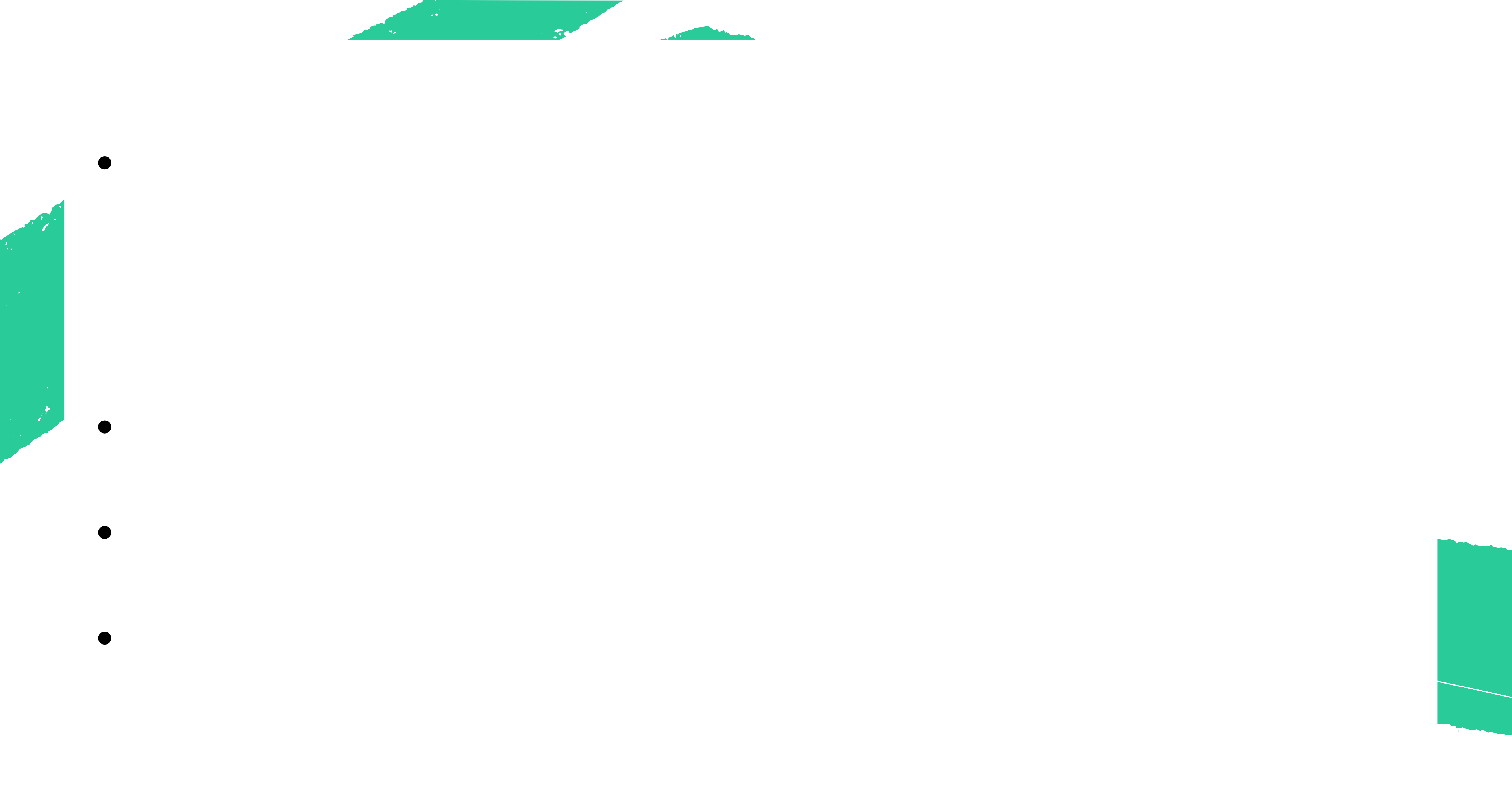 Pros:
The	potential	to	earn	a	substantial	profit,	more	so	than	any other exit strategy.

Cons:
Expect  intense  and  ongoing  scrutiny  from  stockholders, regulatory bodies and the public.
Additional requirements of an IPO include mandatory progress
and performance reporting.
IPO due diligence is difficult, costly and labour-intensive.
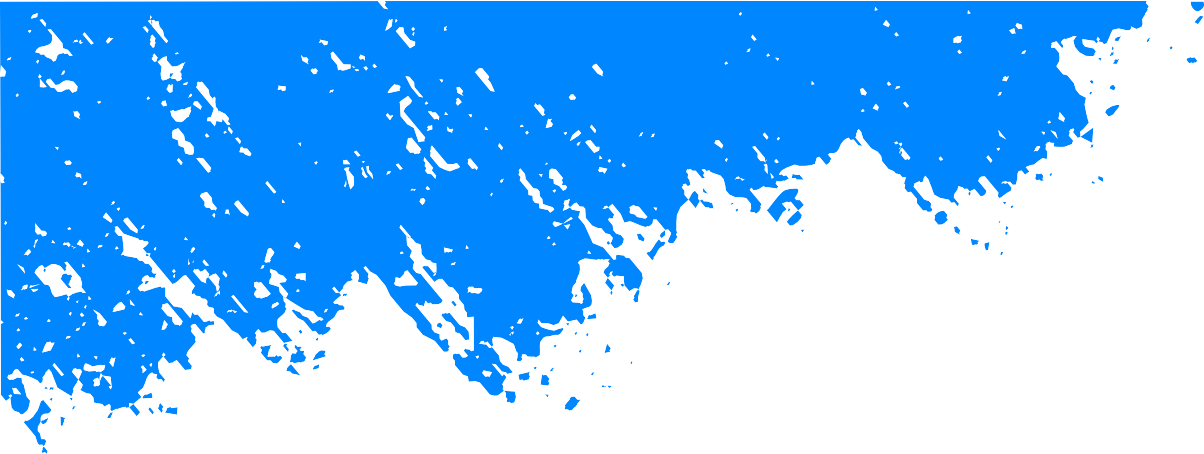 7. Liquidation
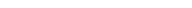 Liquidation involves closing the business and selling all its assets, which is one of the most common exit strategies, especially for small businesses and sole proprietorships looking to move on to better opportunities. As long as the business runs well and is attractive to buyers, liquidation can be one of the simplest and fastest exit strategies. However, the return on investment can be low for business owners as they can only make money from the sale of the business assets or inventory. If the business has creditors, money from a liquidation is used to pay off its debts.
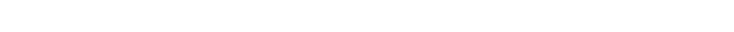 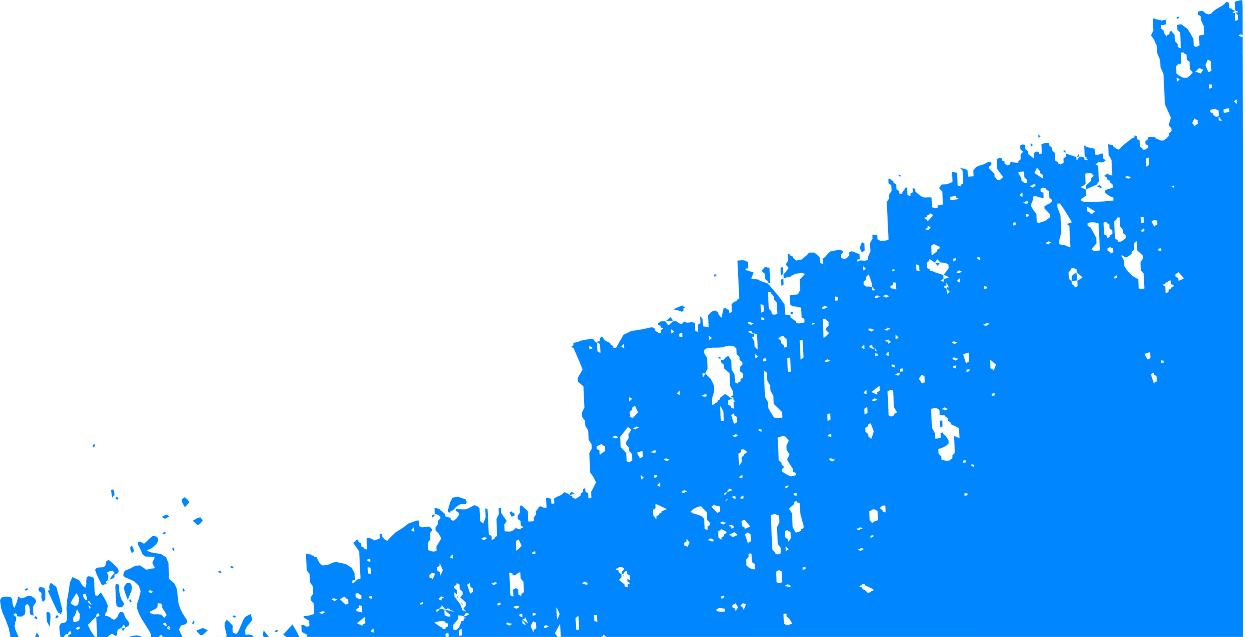 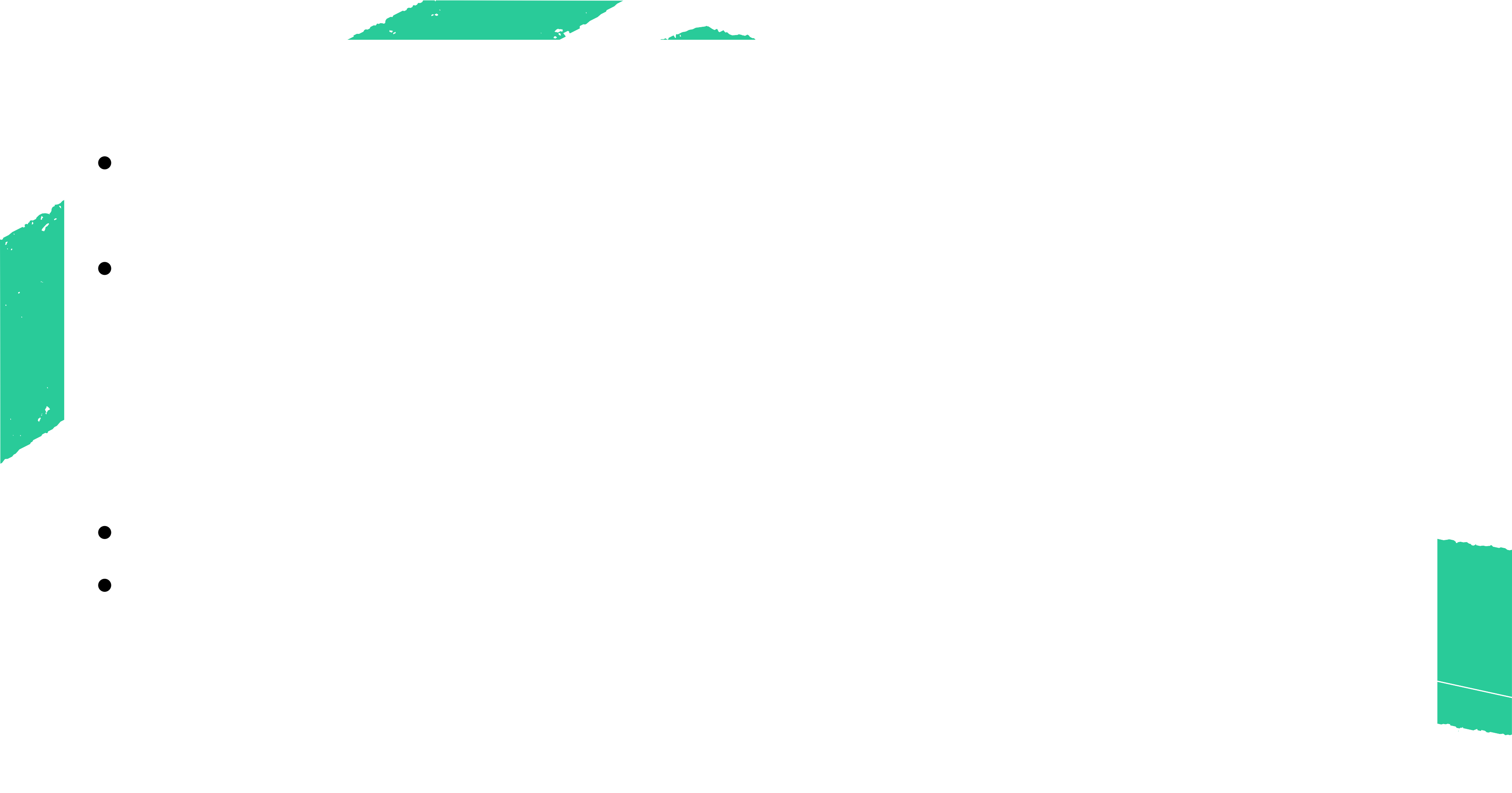 Pros:
If it’s a firm end you’re seeking, this is it. The business is well and truly gone after liquidation.
This method can be simpler and faster to execute than other
methods, such as acquisition.

Cons:
Liquidation is not likely to be a high-value exit.
You	could	be	breaking	ties	between	you	and	employees, partners and customers.


.
8. Bankruptcy
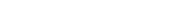 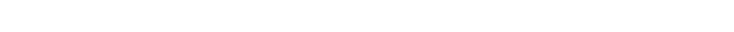 A bankruptcy is an exit strategy of last resort. When businesses file for bankruptcy, authorities seize the company's assets, but it gets debt relief. Declaring bankruptcy doesn't guarantee that creditors will forgive all the company's debts. However, it’s quick, requires minimal paperwork and allows the business to rebuild its credit.
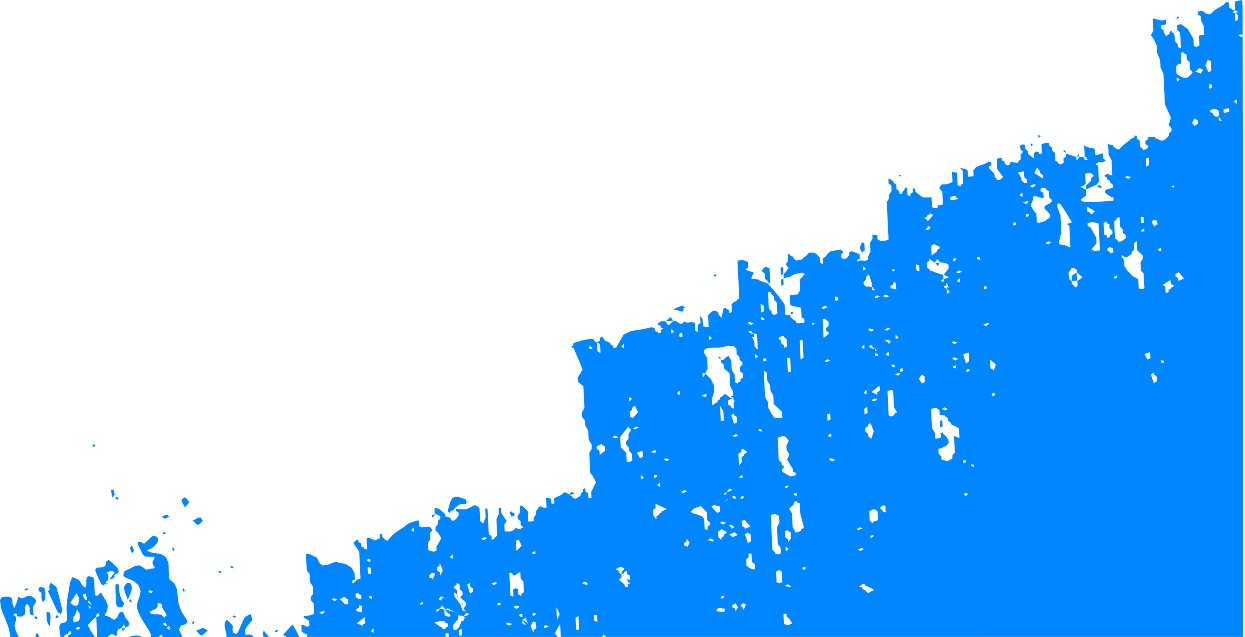